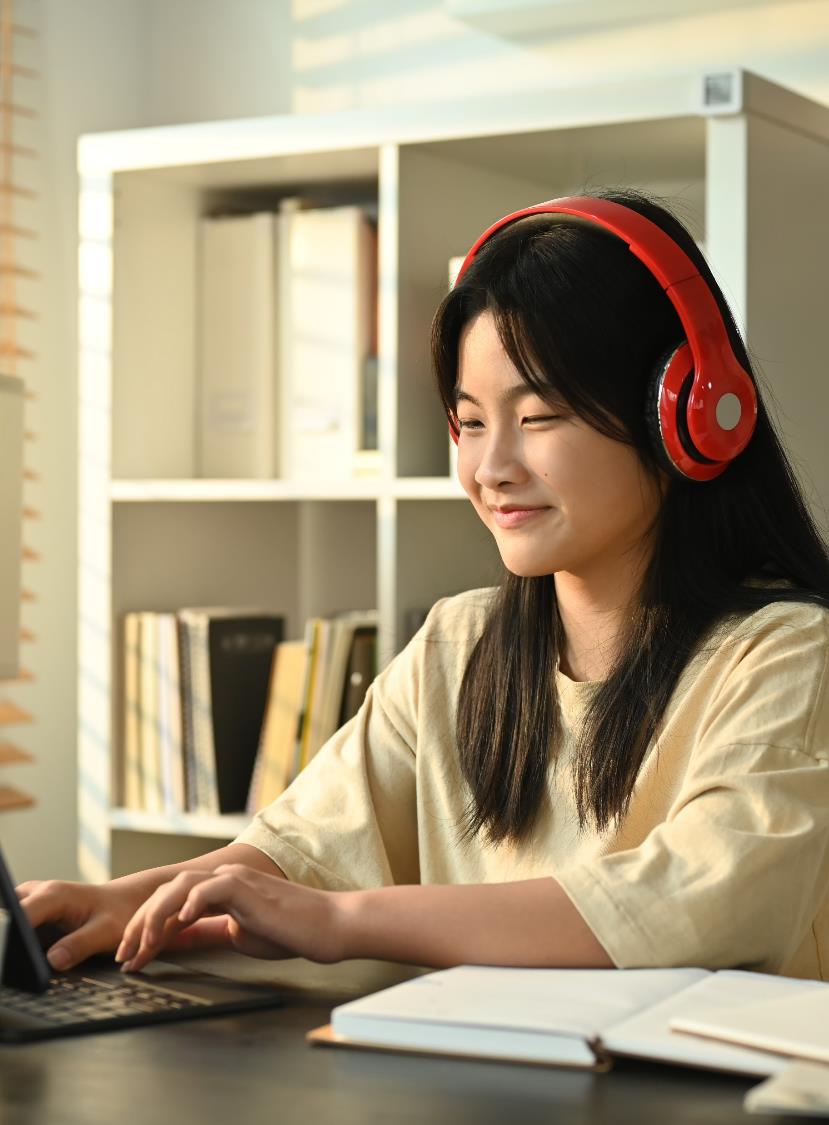 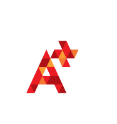 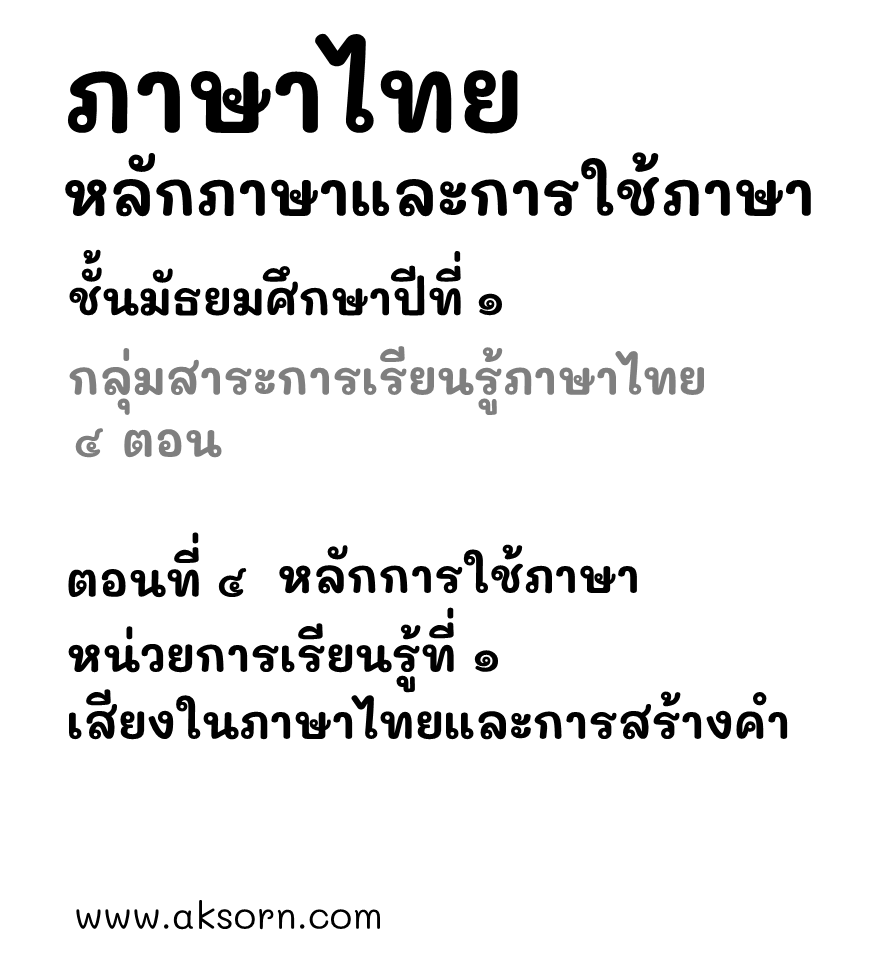 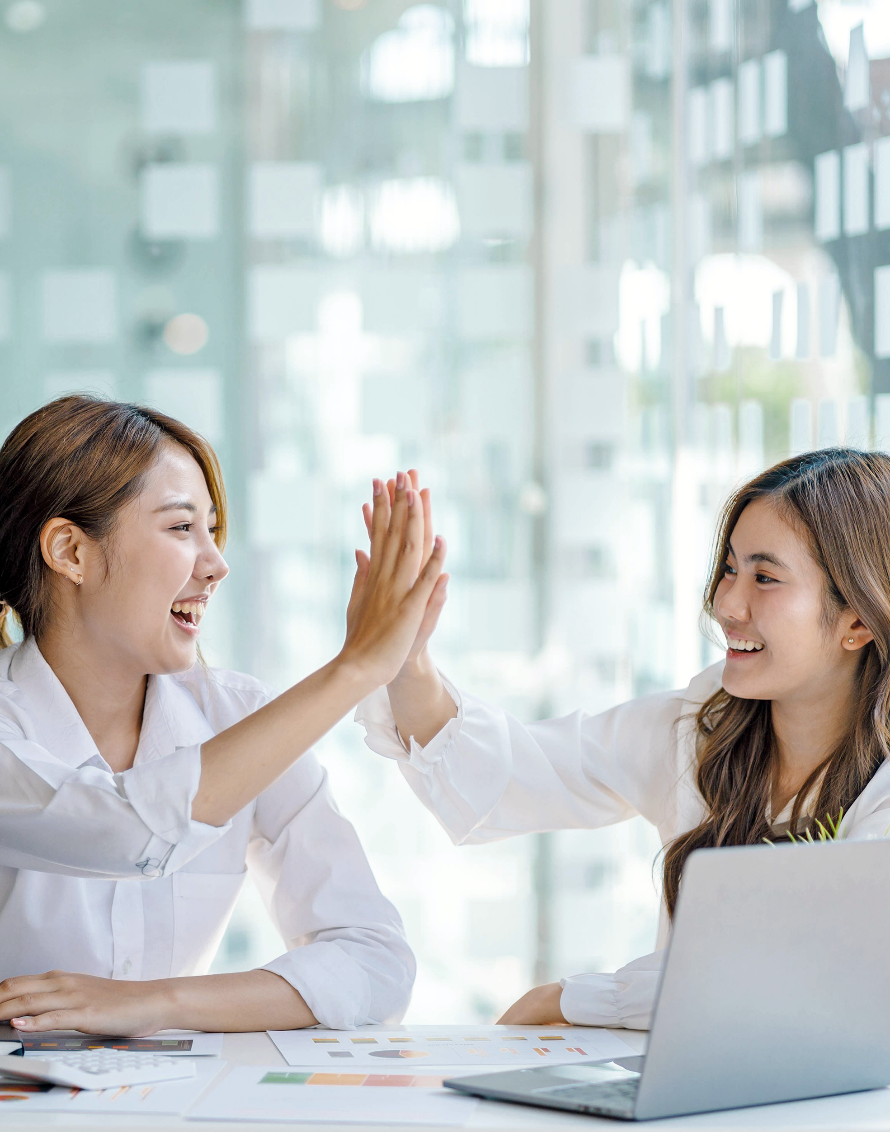 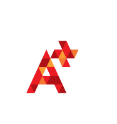 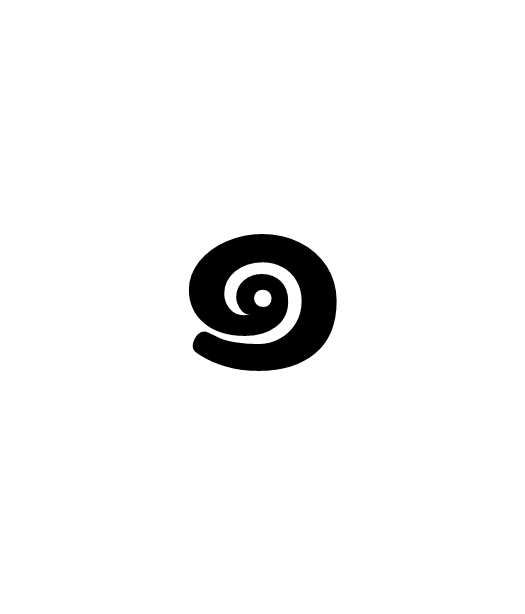 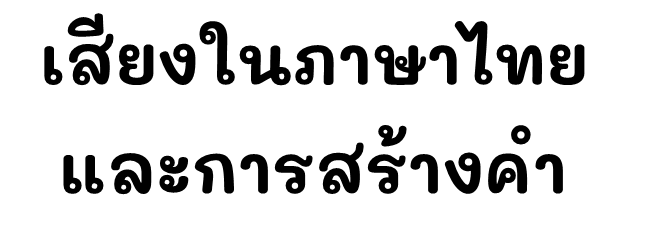 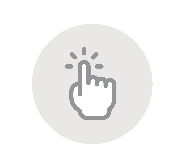 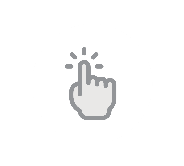 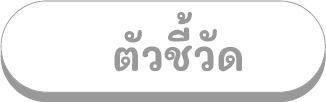 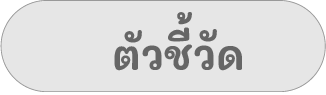 ท ๔.๑ ม.๑/๑ อธิบายลักษณะของเสียงในภาษาไทย
ท ๔.๑ ม.๑/๒ สร้างคำในภาษาไทย
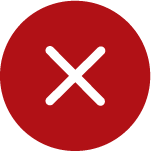 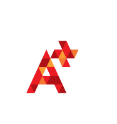 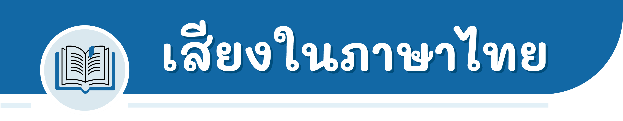 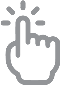 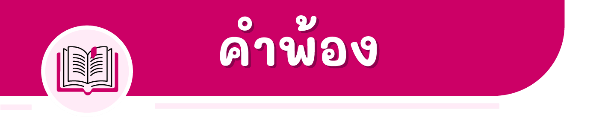 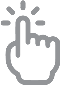 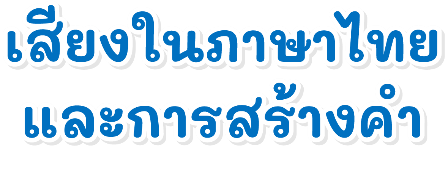 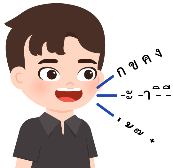 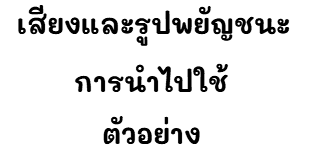 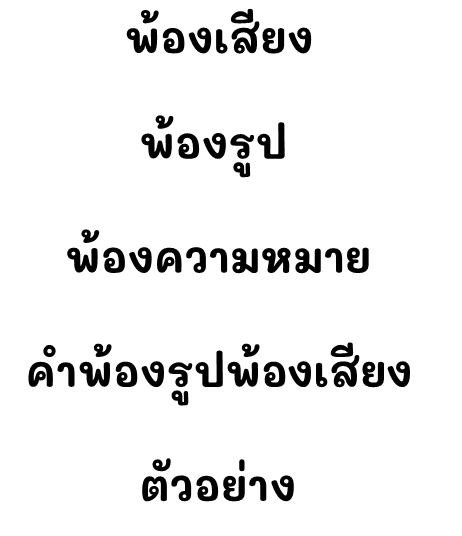 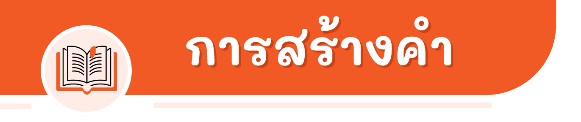 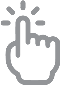 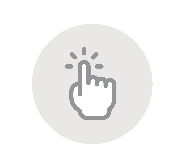 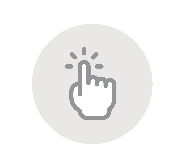 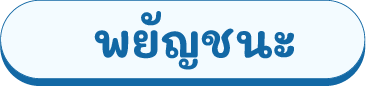 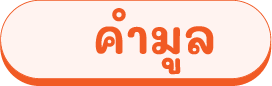 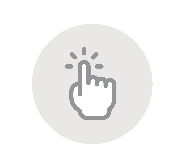 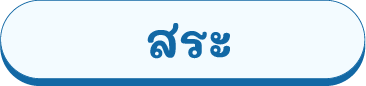 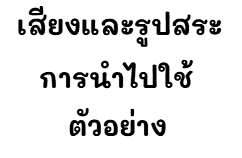 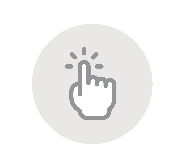 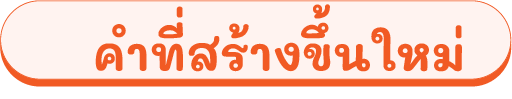 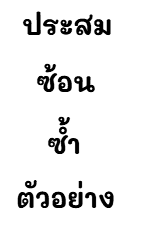 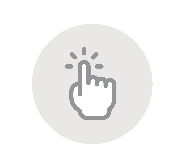 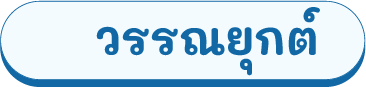 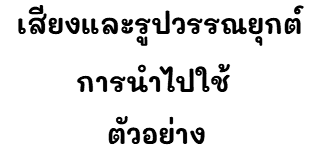 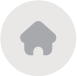 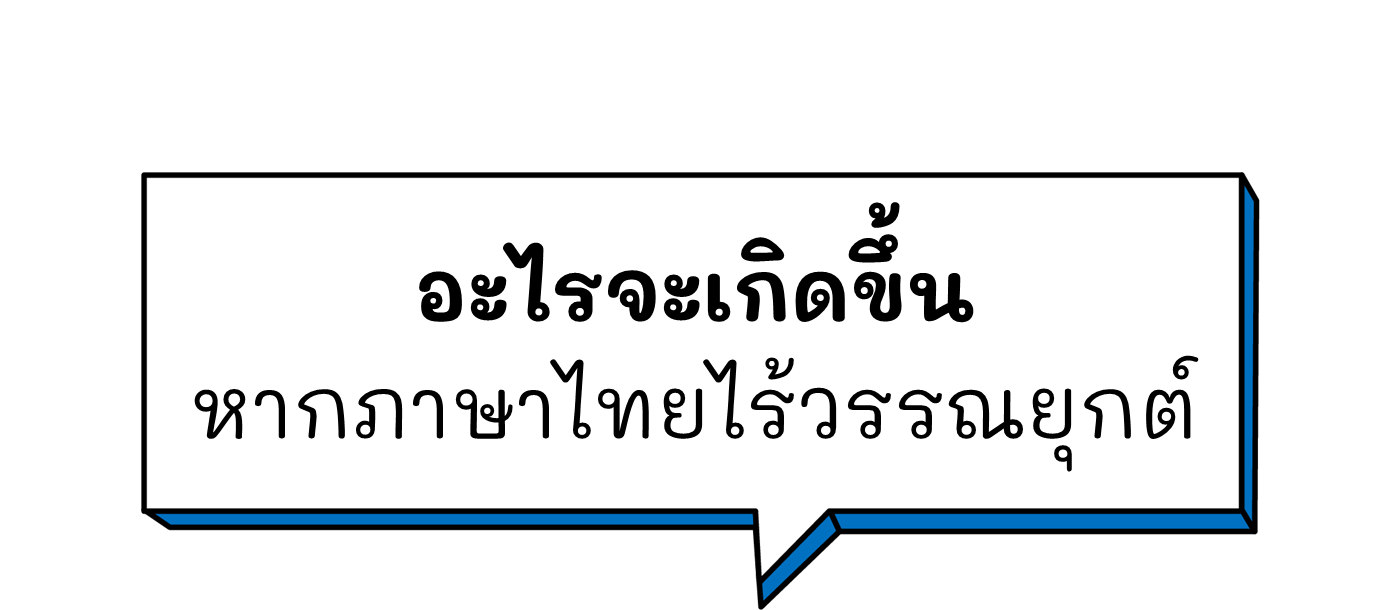 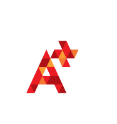 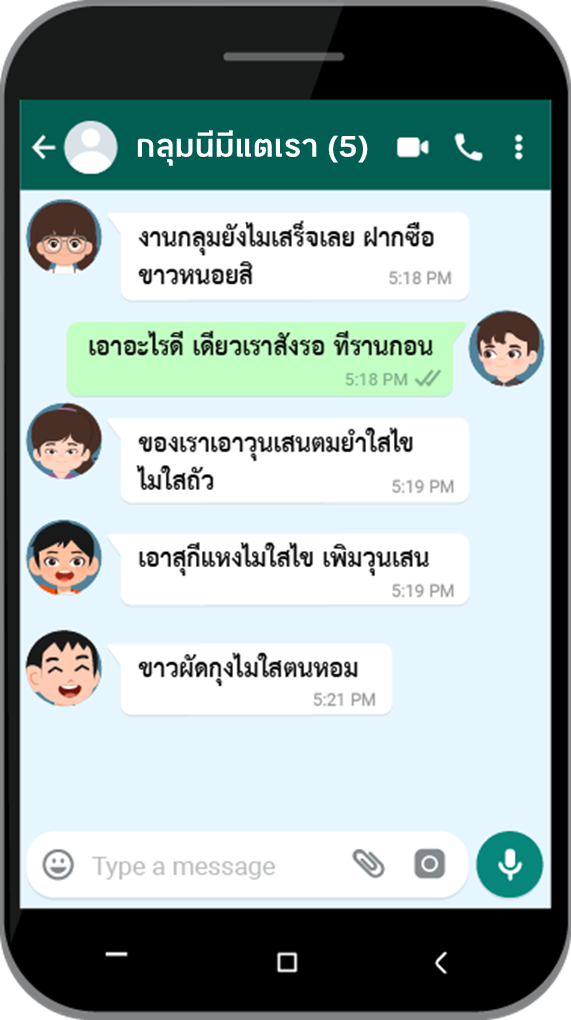 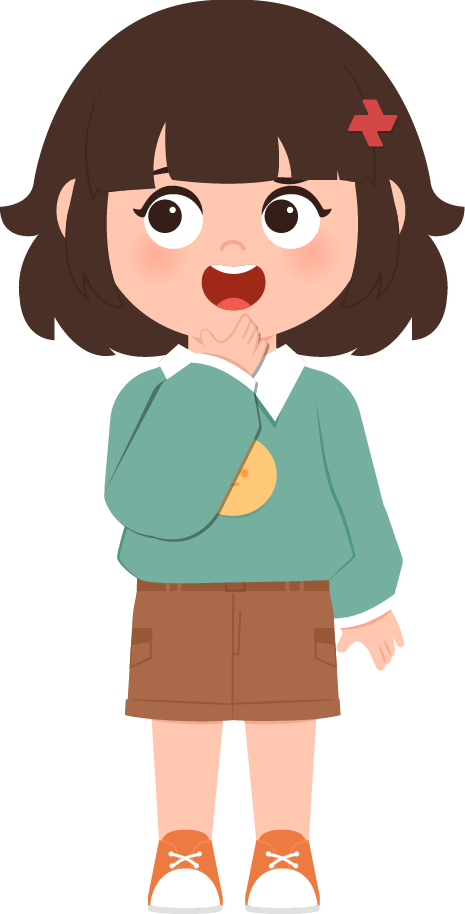 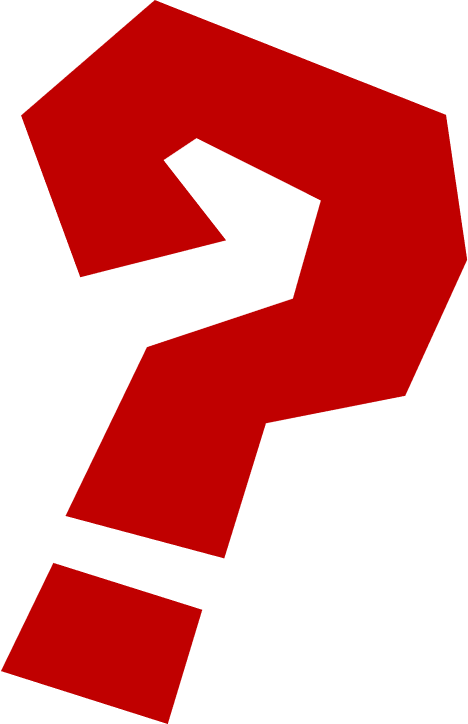 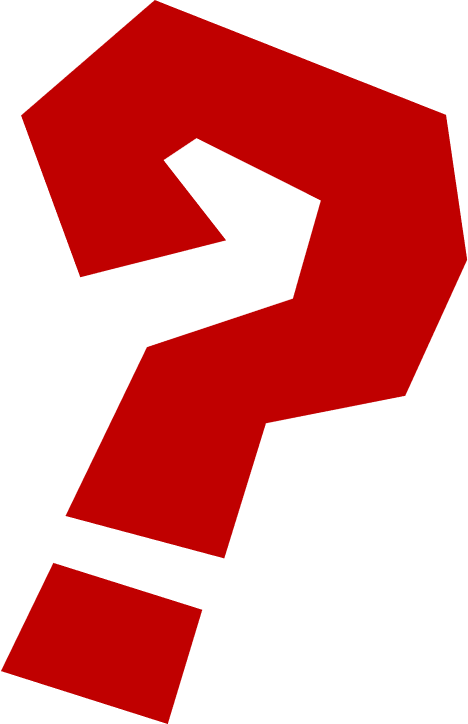 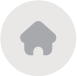 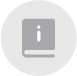 [Speaker Notes: สคริปต์ครู : ครูให้อิสระในการตอบ โดยอธิบายเพิ่มเติมว่า หน่วยเสียงวรรณยุกต์ในภาษาไทย ช่วยเพิ่มความหมายของคำ หากไม่มีเสียงวรรณยุกต์ อาจทำให้ภาษาไทยมีคำใช้น้อยลง]
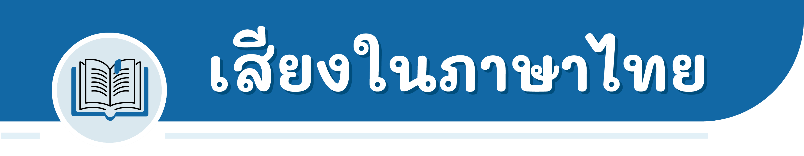 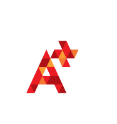 ่
ป
า
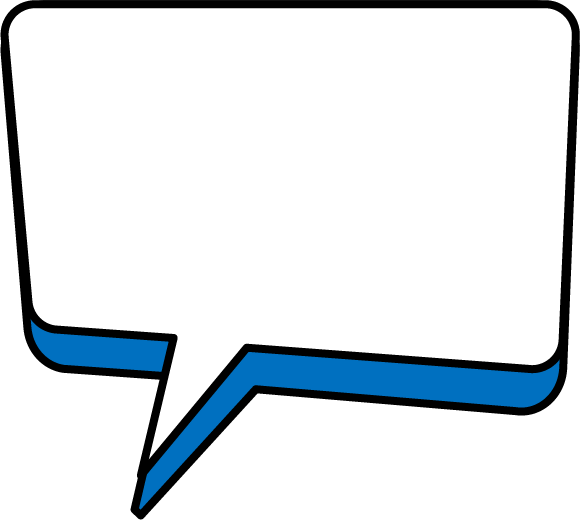 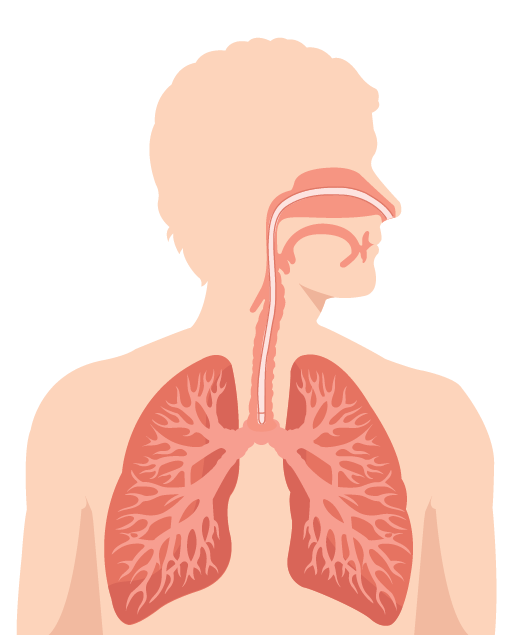 เสียงในภาษา
เสียงของมนุษย์ที่เปล่งออกมา เพื่อใช้ในการสื่อสาร มีต้นกำเนิดเสียงมาจาก ปอด หลอดลม และกล่องเสียง ผ่านลำคอ สู่ช่วงปากและจมูก
โพรงจมูก
ริมฝีปาก
กล่องเสียง
หลอดลม
ปอด
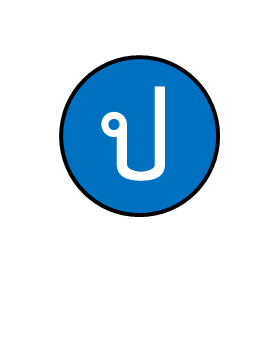 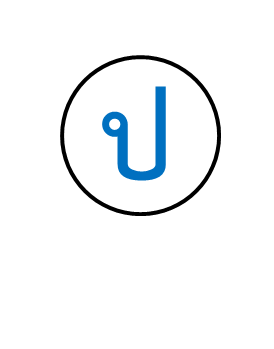 เสียงพยัญชนะ
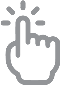 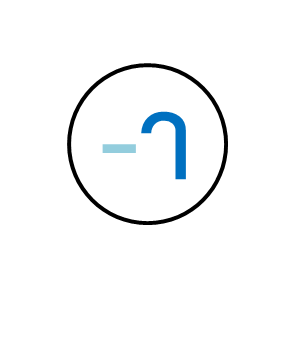 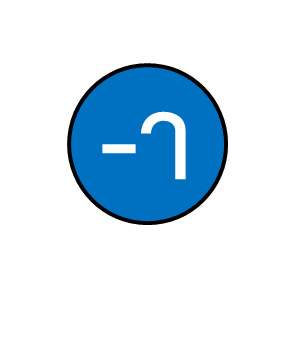 เสียงสระ
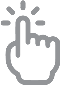 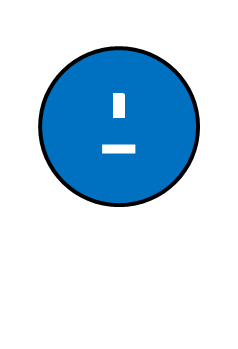 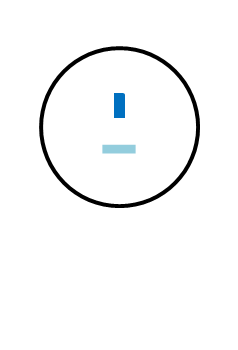 เสียงวรรณยุกต์
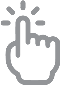 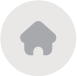 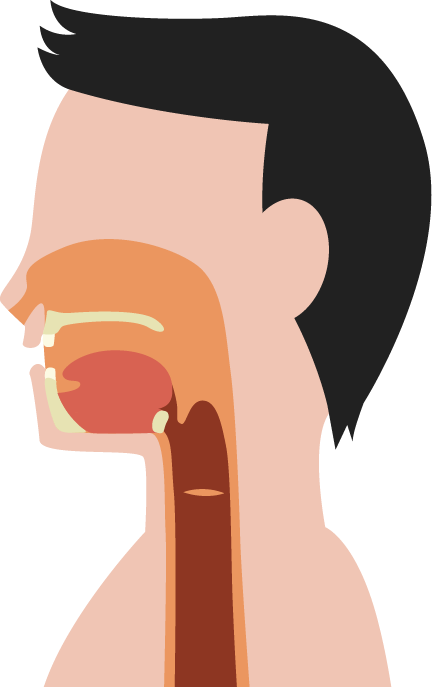 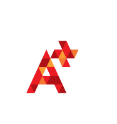 ริมฝีปาก
ฟัน
๒
๑
อวัยวะที่ใช้ในการออกเสียง
ปุ่มเหงือก
เพดานแข็ง
๓
๔
เพดานอ่อน
ลิ้น
๕
๖
เส้นเสียง
โพรงจมูก
๗
๘
ปุ่มเหงือก
ฟัน
๑
๓
๘
๒
๕
๖
๗
๔
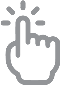 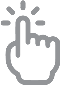 ลิ้น
ริมฝีปาก
น้ำ
น้ำ
ไฟ
ไฟ
๑
๓
๘
๒
๕
๖
๗
๔
เส้นเสียง
เส้นเสียง
ริมฝีปาก
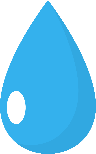 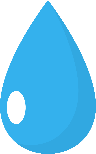 โพรงจมูก
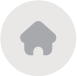 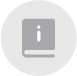 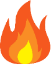 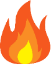 [Speaker Notes: สคริปต์ครู : ครูให้นักเรียนบอกชื่ออวัยวะตามหมายเลข แล้วครูคลิกที่หมายเลขบนรูปภาพด้านซ้ายมือเพื่อดูเฉลย โดยเรียงไปตามลำดับตัวเลข แล้วให้นักเรียนออกเสียงคำว่า น้ำ และ ไฟ ว่าใช้อวัยวะส่วนใด จากนั้นกดดูเฉลยที่คำว่าน้ำและไฟ]
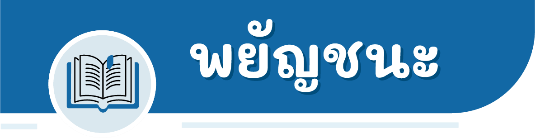 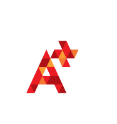 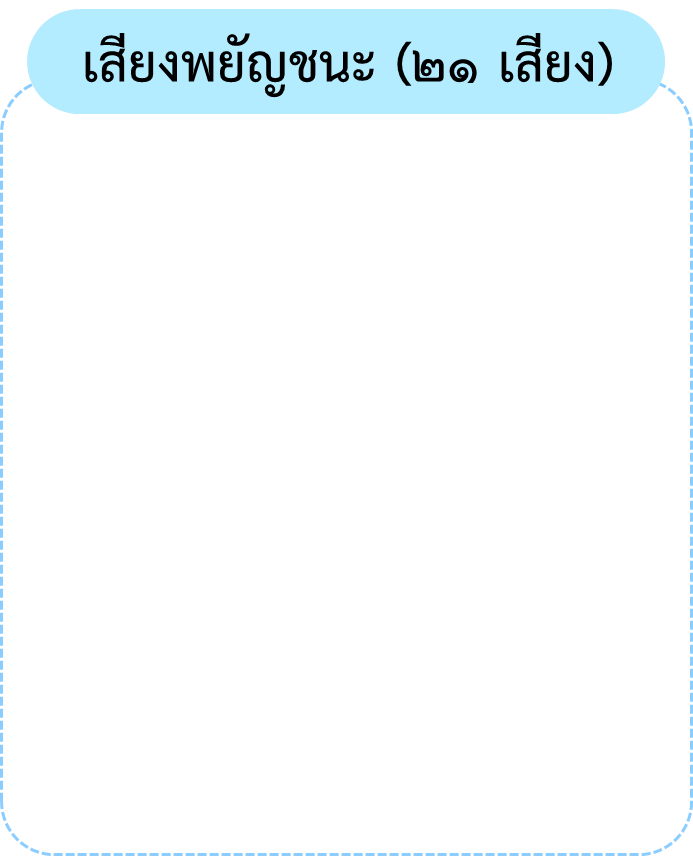 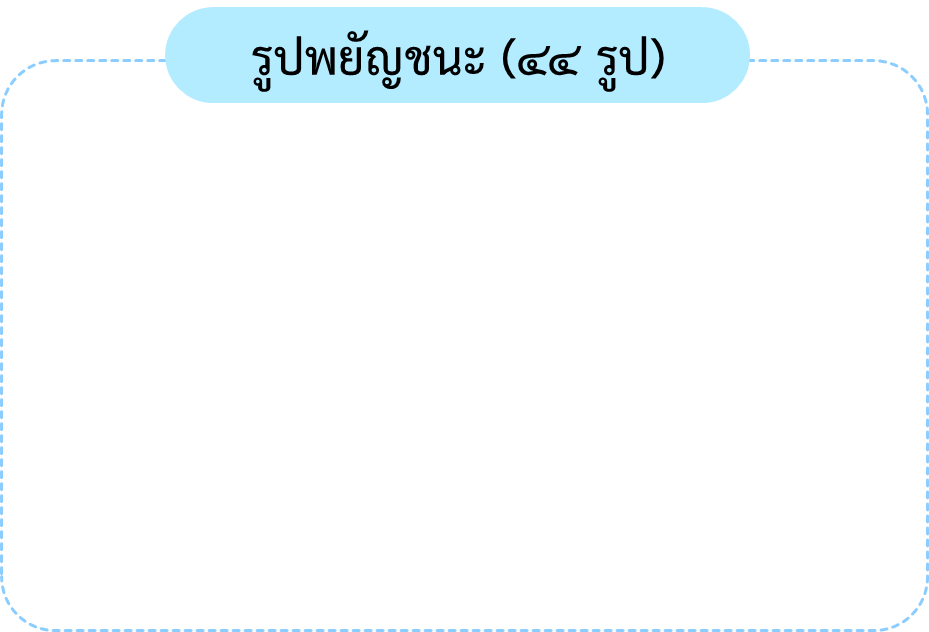 ง
ก
ค
จ
ฉ
ฆ
ฅ
ฃ
ข
/ก/
/ง/
/ค/
ฒ
ฑ
ฐ
ฏ
ฎ
ญ
ซ
ช
ฌ
/จ/
/ช/
/ซ/
บ
ต
ป
ด
น
ธ
ท
ถ
ณ
/ท/
/ด/
/ต/
ม
ร
พ
ล
ย
ภ
ผ
ฝ
ฟ
/บ/
/ป/
/น/
อ
ว
ส
ษ
ศ
ฬ
ฮ
ห
/พ/
/ม/
/ฟ/
/ร/
/ย/
/ล/
เสียงพยัญชนะที่มี ๑ รูป
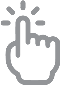 /ว/
/อ/
/ฮ/
เสียงพยัญชนะที่มี ๒ รูป
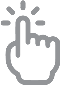 เสียงพยัญชนะที่มีตั้งแต่ ๓ รูป ขึ้นไป
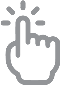 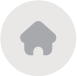 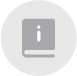 [Speaker Notes: สคริปต์ครู : ครูให้นักเรียนสังเกตดูว่า เหตุใดจำนวนรูปและเสียงของพยัญชนะจึงไม่เท่ากัน]
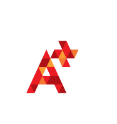 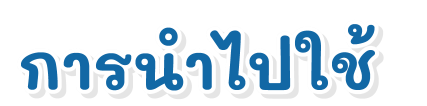 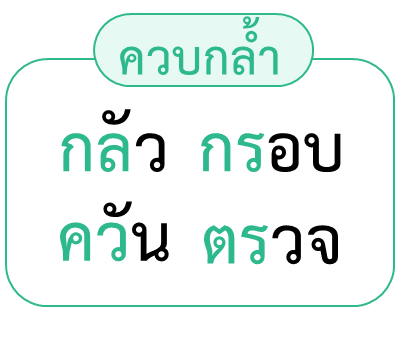 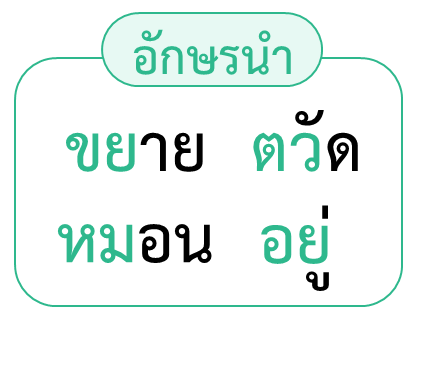 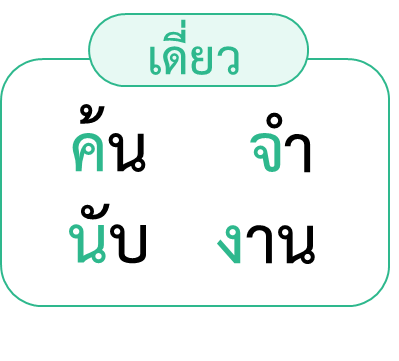 พยัญชนะ
ต้น
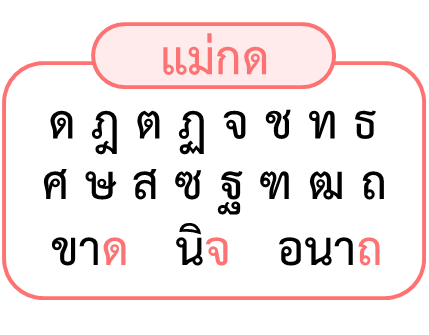 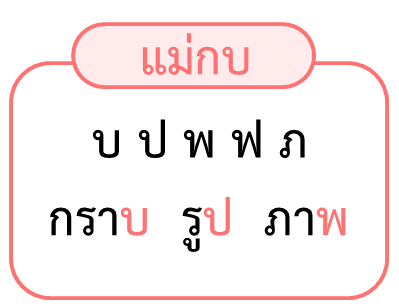 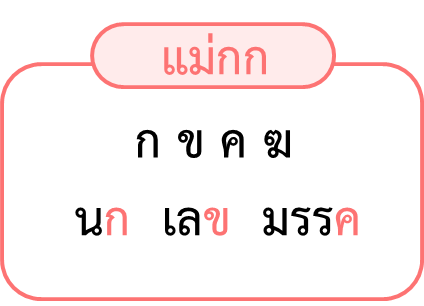 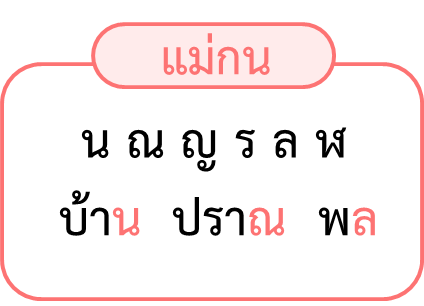 พยัญชนะ
ท้าย
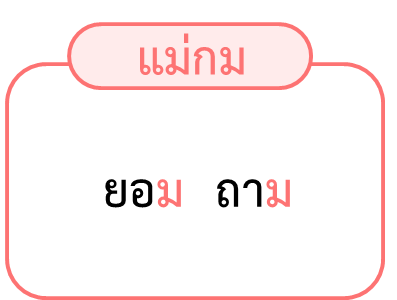 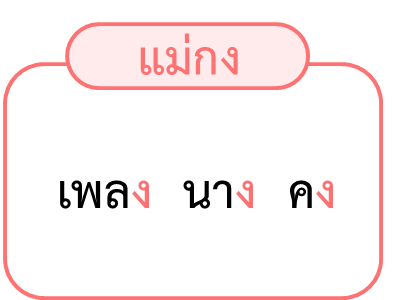 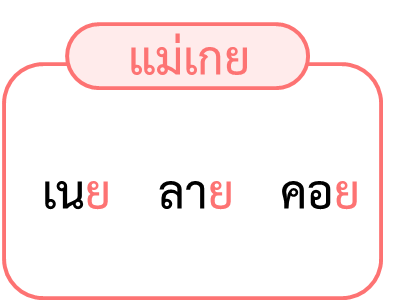 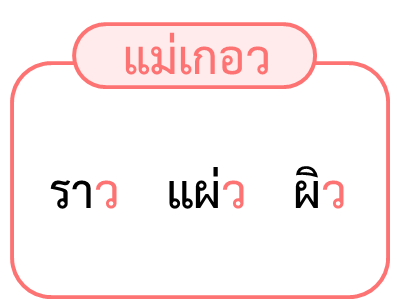 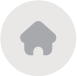 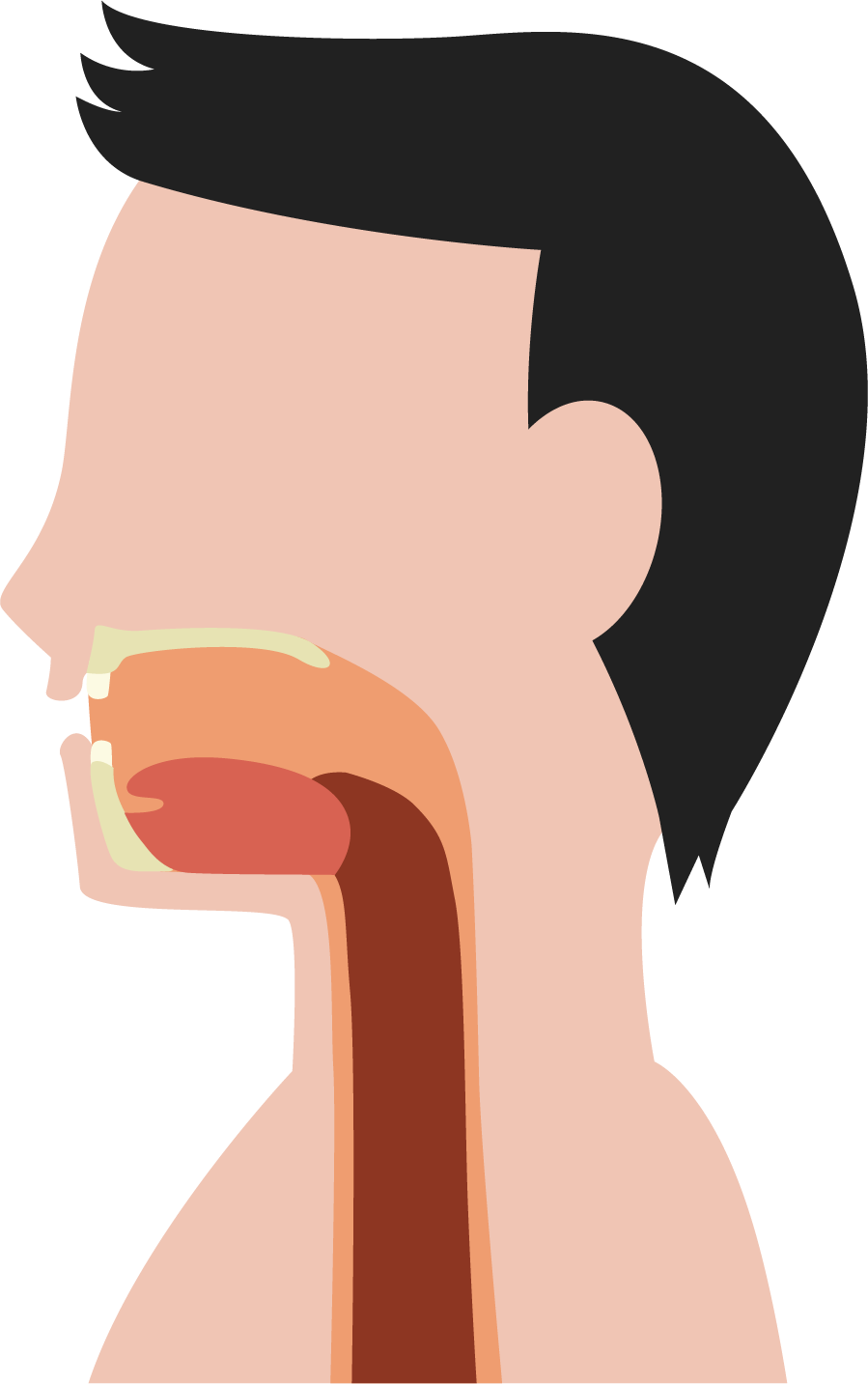 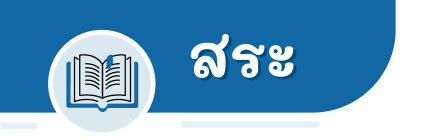 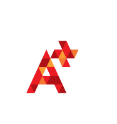 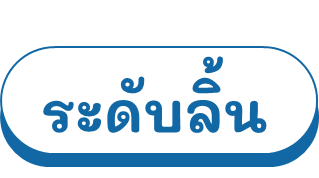 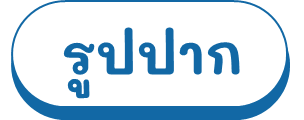 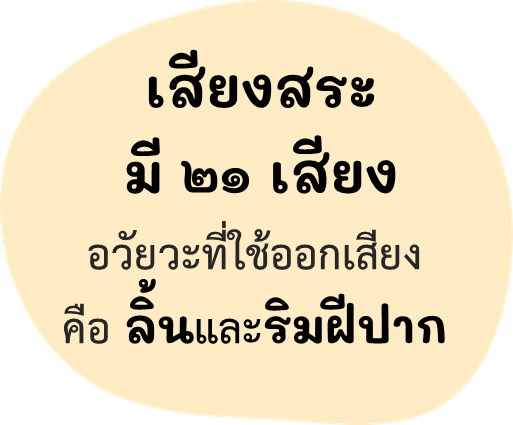 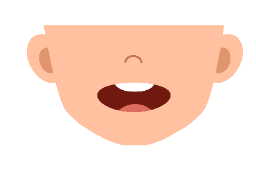 อ้าปกติ เช่น อะ อา เออะ เออ
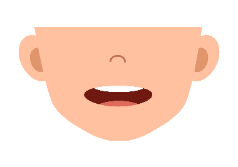 เหยียดปาก เช่น อิ อี เอะ เอ
๒
๓
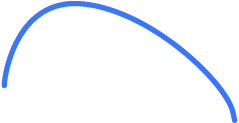 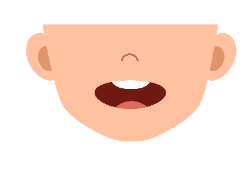 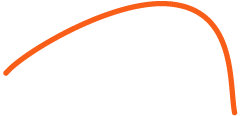 ๑
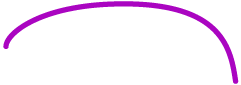 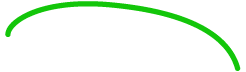 เผยอขึ้น เช่น อึ อือ
ลิ้นระดับปกติ เช่น อะ อา
๔
๑
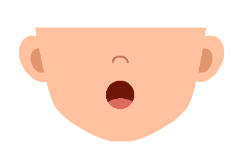 ลิ้นส่วนหน้ายกสูง เช่น อิ อี
ห่อเล็ก เช่น อุ อู
๒
ลิ้นส่วนหลังยกสูง เช่น อึ อือ อุ อู
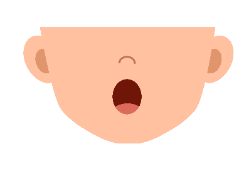 ๓
ห่อกลม เช่น โอะ โอ เอาะ ออ
ลิ้นส่วนหลังลดต่ำ เช่น เอาะ ออ
๔
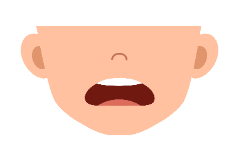 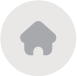 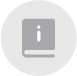 เหยียดต่ำ เช่น เอีย เอือ
[Speaker Notes: สคริปต์ครู : ครูชวนนักเรียนลองออกเสียงสระ แล้วสังเกตอวัยวะที่ใช้ขณะออกเสียง]
ฟันหนู
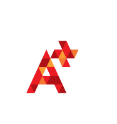 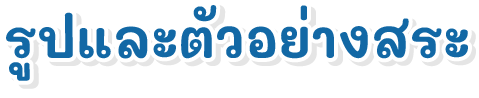 พินทุ์อิ
วิสรรชนีย์
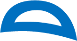 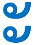 อะ
อิ
อี อึ อือ  เอีย เอือ
รูปสระ
นฤคหิต
ฝนทอง
ไม้ม้วน
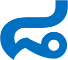 เอะ แอะ โอะ เอาะ เออะ
ตัวอักษรที่ใช้แทนเสียงสระ
มี ๒๑ รูป
ลากข้าง
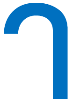 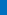 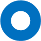 เ
ไม้ไต่คู้ 
(เช่น คำว่า ก็)
ใ
เอีย
อี
โ
ไ
อำ
อัว
อึ
ตีนเหยียด
ตีนคู้
อา
อำ เอา เอาะ
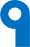 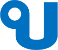 ไม้หันอากาศ
อู
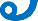 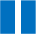 ไม้มลาย
ไม้โอ
อ
ว
อือ
เอือ
ตัวออ ตัววอ ตัวยอ
อุ
ย
ออ
เอีย
อัว อัวะ
ฤ
ๅ
รึ รือ ลึ ลือ
ฦ
ไม้หน้า
ฤ
ๅสาย
ๅ
ษี
ฤ
ๅ
ฦ
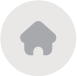 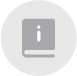 ฦ
เอ  แอ
ไอย
ไอ
โอ
โอะ
เอีย เอือ เอา
เอะ แอะ
เออะ เออ เอาะ
ฤทธิ์
ใอ
[Speaker Notes: สคริปต์ครู : ครูชวนนักเรียนคิดคำจากรูปสระ เป็นตัวอย่างเสริมความเข้าใจ]
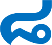 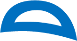 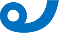 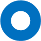 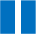 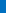 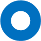 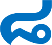 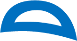 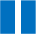 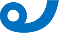 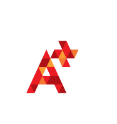 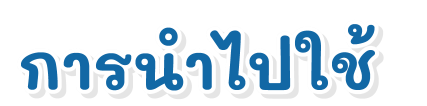 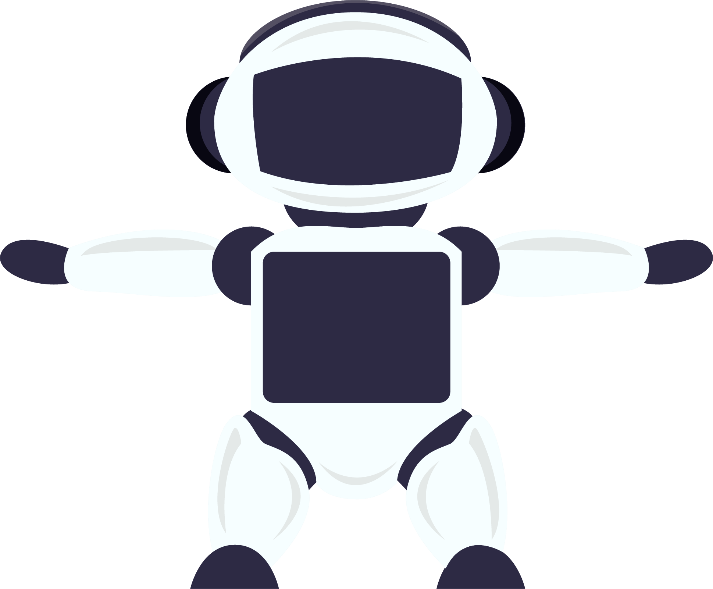 ตัวอย่างคำ
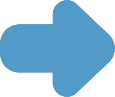 จำ
น้ำ
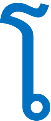 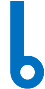 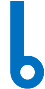 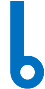 ๅ
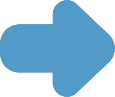 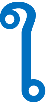 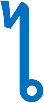 ๅ
คุม
สูบ
อ
อ
ก ข ค ง จ ฉ ช ญ ... ฮ
ฤ
ฤ
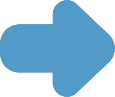 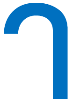 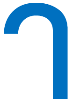 ว
ว
ย
ะ
ฦ
ฦ
เห็น
เป็น
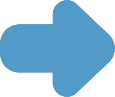 บัว
ตัว
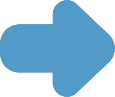 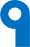 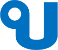 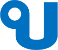 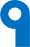 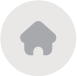 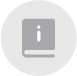 เบื่อ
เมือง
[Speaker Notes: สคริปต์ครู : ครูชวนนักเรียนคิดคำจากลำตัวของหุ่นที่เป็นพยัญชนะ ประกอบกับส่วนต่าง ๆ ที่เป็นสระตามตำแหน่งการเขียนคำ]
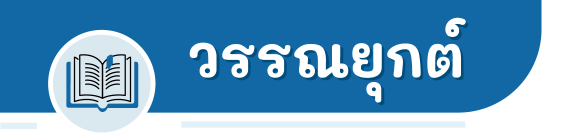 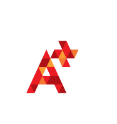 เสียงวรรณยุกต์
มี ๕ เสียง สามัญ เอก โท ตรี และจัตวา
ตอนต้นต่ำ ปลายเสียงสูงขึ้น (เสียงจัตวา)
สูง (เสียงตรี)
ปานกลางคงที่ (เสียงสามัญ)
กา
ก่า
ก้า
ก๊า
ก๋า
ตอนต้นสูง ตอนปลายต่ำ (เสียงโท)
ต่ำคงที่ (เสียงเอก)
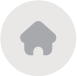 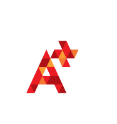 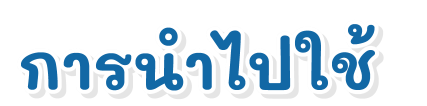 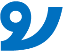 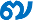 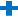 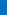 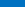 ข ฃ ฉ ฐ ถ ผ ฝ ศ ษ ส ห
อักษรสูง
เข่า
เข้า
เขา
การผันวรรณยุกต์
ขุด
ขุ้ด
ผันตามอักษร ๓ หมู่
สูง กลาง ต่ำ
อักษรกลาง
ก จ ฎ ฏ ด ต บ ป อ
กุง
กุ่ง
กุ้ง
กุ๊ง
กุ๋ง
กิบ
กิ้บ
กิ๊บ
กิ๋บ
คำเป็น
คำตาย
สะกดด้วย
สะกดด้วย
อักษรต่ำ
ค ฅ ฆ ช ซ ฌ ฑ ฒ ท ธ พ ภ
ฟ ฮ ง ญ ณ น ม ย ร ล ว ฬ
• แม่กม
• แม่กง
• แม่กน
• แม่กก• แม่กด• แม่กบ
• แม่เกย
• แม่เกอว
คุน
คุ่น
คุ้น
สระเสียงสั้น
คึ่ก
คึก
สระเสียงยาว
วาก
ว้าก
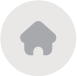 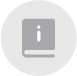 [Speaker Notes: สคริปต์ครู : ครูให้นักเรียนสังเกตในตารางเพื่อเปรียบเทียบการผันวรรณยุกต์คำเป็น คำตาย และการผันอักษรแต่ละหมู่ว่า มีความแตกต่างกันขึ้นอยู่กับคำนั้น ๆ เป็นคำเป็นหรือคำตาย และอยู่ในหมู่อักษรใด]
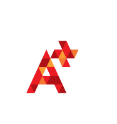 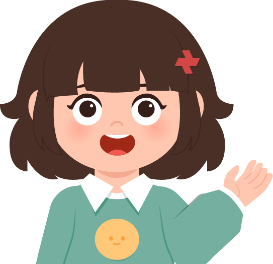 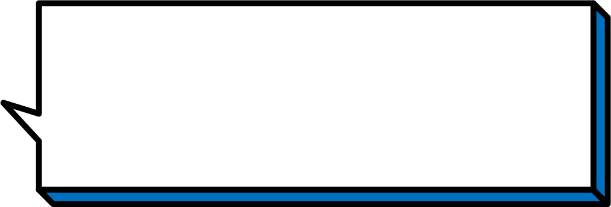 ถ้าต้องนำคำเหล่านี้ใส่ลงตาราง 
จะเขียนได้อย่างไร
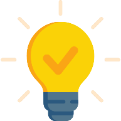 สังเกตดี ๆ นะ บางคำรูปวรรณยุกต์ไม่ตรงเสียง
เสียงวรรณยุกต์
อักษร
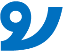 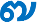 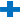 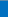 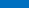 เข่า
เข้า
เขา
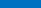 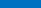 ข
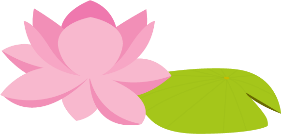 ข ค
เคา
เค่า
เค้า
เ - า
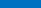 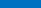 ค
เสียงวรรณยุกต์
อักษร
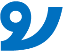 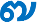 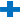 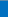 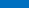 งอ
ง่อ
ง้อ
ง
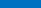 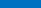 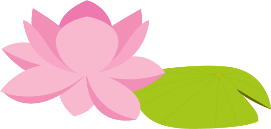 หง่อ
หง้อ
หงอ
ง หง
หง
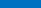 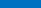 - อ
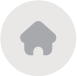 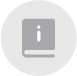 [Speaker Notes: สคริปต์ครู : ครูให้นักเรียนลองนำคำในบัวกออื่น ๆ มาลองผันวรรณยุกต์ตามตัวอย่าง เพื่อเรียนรู้เรื่องอักษรต่ำคู่ และอักษรนำ]
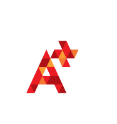 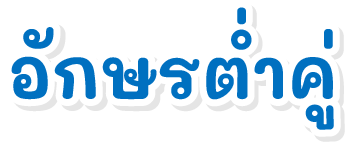 เสียงวรรณยุกต์
เสียงวรรณยุกต์
อักษร
อักษร
ฉ
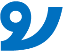 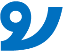 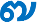 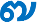 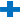 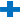 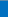 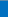 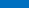 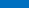 ฉุ่น
ส่ม
ฉุ้น
ส้ม
ฉุน
สม
ช
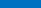 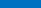 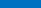 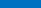 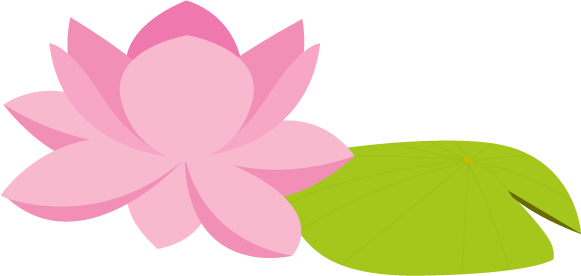 ชุน
ซม
ชุ่น
ซ่ม
ชุ้น
ซ้ม
ส ซ
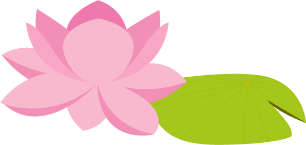 ฉ ช
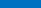 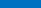 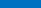 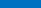 โ-ะ  ม
น
ส
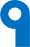 ซ
อักษรต่ำคู่ คือ อักษรต่ำที่มีเสียงคู่กับอักษรสูง เช่น
อักษรต่ำเดี่ยว คือ อักษรต่ำที่ไม่มีเสียงคู่กับอักษรอื่น ได้แก่ ง ญ น ย ณ ร ว ม ฬ ล
ข
ถ
ผ
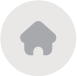 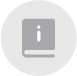 ค
ท
พ
[Speaker Notes: สคริปต์ครู : หลังจากเฉลยครูให้ความรู้เสริมเกี่ยวกับอักษรต่ำเดี่ยวและต่ำคู่ว่า อักษรต่ำคู่ต้องใช้อักษรสูงช่วยในการผันเสียงวรรณยุกต์ และอักษรต่ำเดี่ยวต้องใช้อักษรนำช่วยในการผันเสียงวรรณยุกต์]
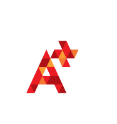 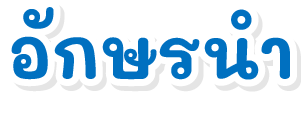 อักษรนำ  ห นำ  เช่น  หนู หมอน หงิก หวี หลับ หรี่ หยุด
อ นำ  ได้แก่  อย่า อยู่ อย่าง อยาก
เสียงวรรณยุกต์
เสียงวรรณยุกต์
อักษร
อักษร
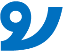 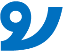 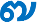 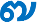 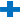 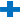 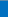 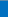 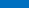 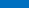 ม
มี
มี่
มี้
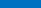 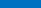 หม
หมี
หมี่
หมี้
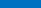 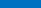 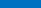 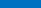 แ -
น
แน่
แน้
แน
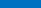 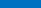 แหน้
แหน่
แหน
หน
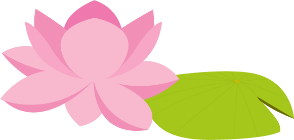 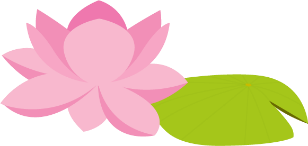 น หน
ม หม
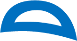 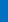 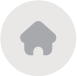 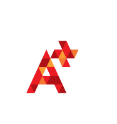 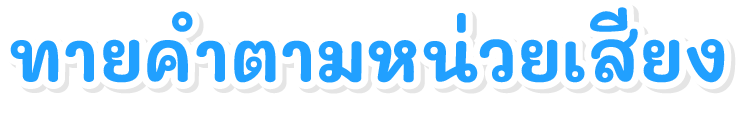 ข้อที่ ๑
คำใบ้ที่ 1
คำใบ้ที่ ๑
คำใบ้ที่ 2
คำใบ้ที่ 3
คำใบ้ที่ 4
คำใบ้ที่ ๒
คำใบ้ที่ ๓
คำใบ้ที่ ๔
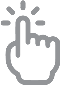 ล
ย
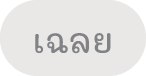 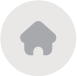 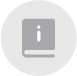 [Speaker Notes: สคริปต์ครู : ทายคำตามหน่วยเสียง เป็นเกมเกี่ยวกับทายคำจากคำใบ้ โดยใช้ความรู้ความเข้าใจเกี่ยวกับการประสมเสียงต่าง ๆ ในภาษาไทย ทั้งเสียงพยัญชนะ สระ และการผันวรรณยุกต์ รวมถึงความรู้ในเรื่องคำเป็นคำตาย เพื่อที่จะทายคำที่กำหนดให้ถูกต้อง
วิธีเล่น : นักเรียนร่วมกันเลือกคำใบ้ทีละคำใบ้จนครบทั้งหมด 4 คำใบ้ และร่วมกันวิเคราะห์แต่ละคำใบ้ว่าจะเป็นพยัญชนะ สระ หรือรูปและเสียงวรรณยุกต์ใด และเมื่อนำแต่ละส่วนมาประสมกันแล้วคำใดคือคำที่ถูกต้อง]
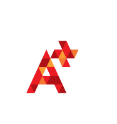 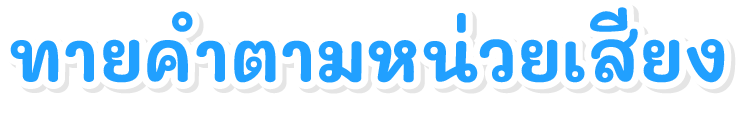 คำใบ้ที่ ๑
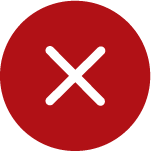 ข้อที่ 1
ข้อที่ ๑
คำใบ้ที่ ๒
คำใบ้ที่ ๓
คำใบ้ที่ ๔
คำใบ้ที่ ๑
เป็นคำพยางค์เดียว
ที่มีรูปและเสียง
วรรณยุกต์ตรงกัน
ล
ย
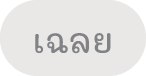 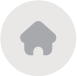 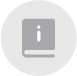 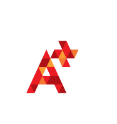 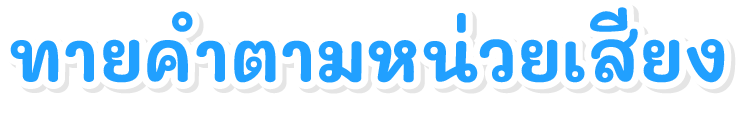 คำใบ้ที่ ๒
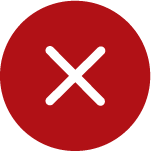 ข้อที่ 1
ข้อที่ ๑
คำใบ้ที่ ๓
คำใบ้ที่ ๔
คำใบ้ที่ ๑
คำใบ้ที่ ๒
พยัญชนะต้น
เป็นอักษรไตรยางศ์
ที่สามารถผันวรรณยุกต์ได้ครบ ๕ เสียง
ล
ย
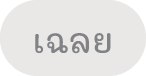 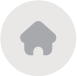 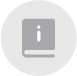 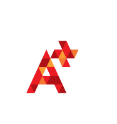 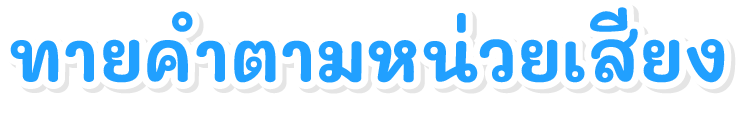 คำใบ้ที่ ๓
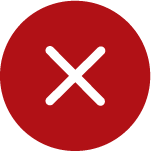 ข้อที่ 1
ข้อที่ ๑
คำใบ้ที่ ๔
คำใบ้ที่ ๑
คำใบ้ที่ ๒
คำใบ้ที่ ๓
พยัญชนะต้น
เป็นอักษรควบกล้ำ
ล
ย
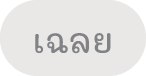 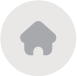 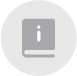 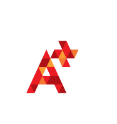 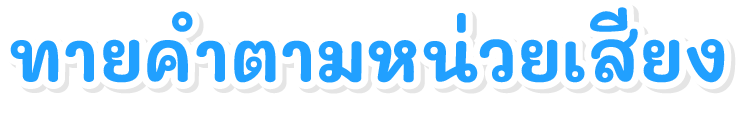 คำใบ้ที่ ๔
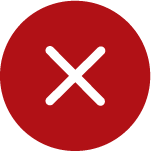 ข้อที่ 1
ข้อที่ ๑
คำใบ้ที่ ๓
คำใบ้ที่ ๒
คำใบ้ที่ ๑
คำใบ้ที่ ๔
เป็นคำเป็น
ประสมด้วย
สระเดี่ยวเสียงยาว
ล
ย
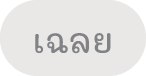 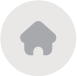 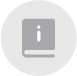 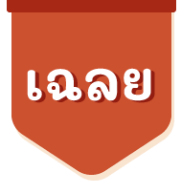 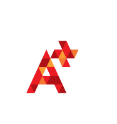 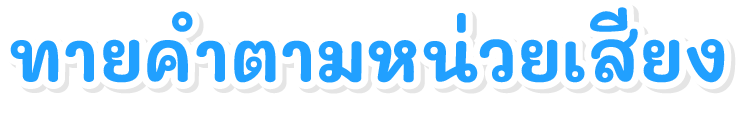 เฉลยข้อที่ ๑
ป
ล
อ
ย
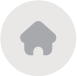 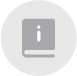 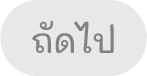 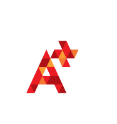 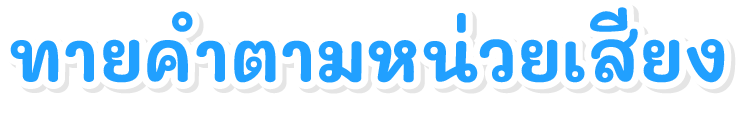 ข้อที่ ๒
คำใบ้ที่ 1
คำใบ้ที่ ๑
คำใบ้ที่ 2
คำใบ้ที่ ๒
คำใบ้ที่ 3
คำใบ้ที่ ๓
คำใบ้ที่ 4
คำใบ้ที่ ๔
า
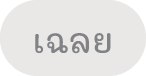 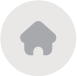 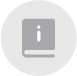 [Speaker Notes: สคริปต์ครู : ทายคำตามหน่วยเสียง เป็นเกมทายคำจากคำใบ้ โดยใช้ความรู้ความเข้าใจเกี่ยวกับการประสมเสียงต่าง ๆ ในภาษาไทย ทั้งเสียงพยัญชนะ สระ และการผันวรรณยุกต์ รวมถึงความรู้ในเรื่องคำเป็นคำตาย เพื่อที่จะทายคำที่กำหนดให้ถูกต้อง
วิธีเล่น : นักเรียนร่วมกันเลือกคำใบ้ทีละคำใบ้จนครบทั้งหมด 4 คำใบ้ และร่วมกันวิเคราะห์แต่ละคำใบ้ว่าจะเป็นพยัญชนะ สระ หรือรูปและเสียงวรรณยุกต์ใด และเมื่อนำแต่ละส่วนมาประสมกันแล้วคำใดคือคำที่ถูกต้อง]
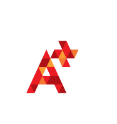 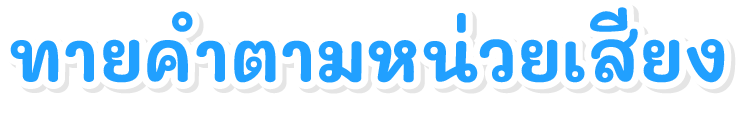 คำใบ้ที่ ๑
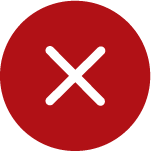 ข้อที่ 1
ข้อที่ ๒
คำใบ้ที่ ๒
คำใบ้ที่ ๓
คำใบ้ที่ ๔
คำใบ้ที่ ๑
พยัญชนะต้น
เป็นอักษรสูงที่
ผันวรรณยุกต์
ได้ ๓ เสียง
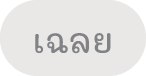 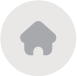 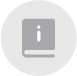 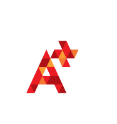 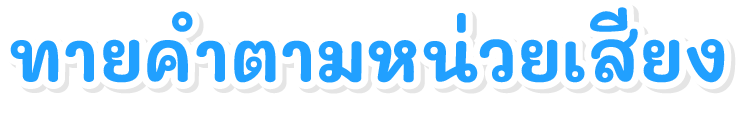 คำใบ้ที่ ๒
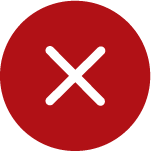 ข้อที่ 1
ข้อที่ ๒
คำใบ้ที่ ๓
คำใบ้ที่ ๔
คำใบ้ที่ ๑
คำใบ้ที่ ๒
เป็นคำที่ประสมด้วย
สระเดี่ยวเสียงยาว
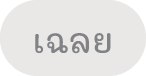 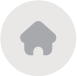 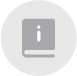 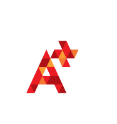 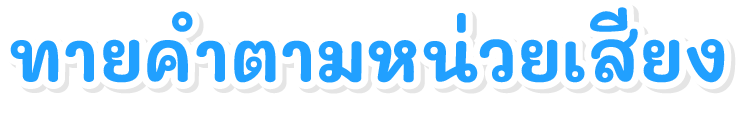 คำใบ้ที่ ๓
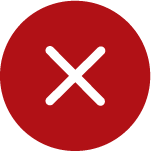 ข้อที่ 1
ข้อที่ ๒
คำใบ้ที่ ๔
คำใบ้ที่ ๒
คำใบ้ที่ ๑
คำใบ้ที่ ๓
รูปและเสียงวรรณยุกต์
ตรงกัน
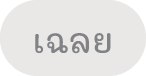 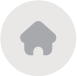 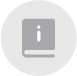 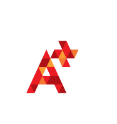 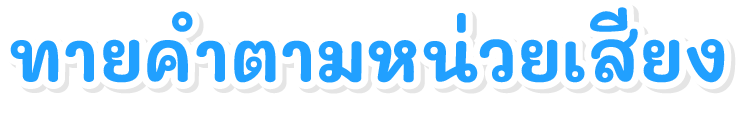 คำใบ้ที่ ๔
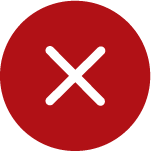 ข้อที่ 1
ข้อที่ ๒
คำใบ้ที่ ๒
คำใบ้ที่ ๓
คำใบ้ที่ ๑
คำใบ้ที่ ๔
สะกดด้วย
มาตราตัวสะกด
แม่เกอว
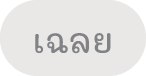 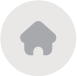 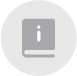 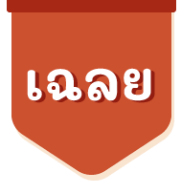 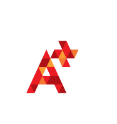 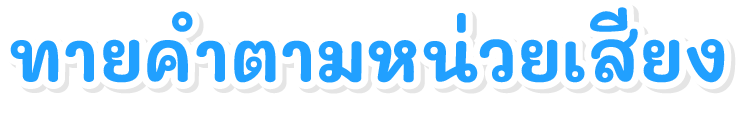 เฉลยข้อที่ ๒
ข
า
ว
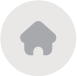 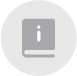 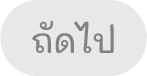 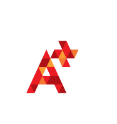 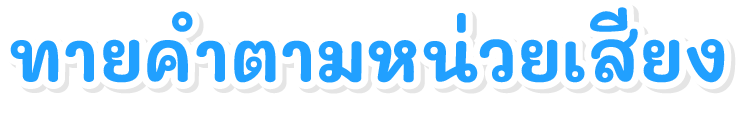 ข้อที่ ๓
คำใบ้ที่ 1
คำใบ้ที่ ๑
คำใบ้ที่ 2
คำใบ้ที่ ๒
คำใบ้ที่ 3
คำใบ้ที่ ๓
คำใบ้ที่ 4
คำใบ้ที่ ๔
ย
ง
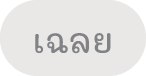 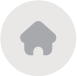 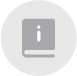 [Speaker Notes: สคริปต์ครู : ทายคำตามหน่วยเสียง เป็นเกมทายคำจากคำใบ้ โดยใช้ความรู้ความเข้าใจเกี่ยวกับการประสมเสียงต่าง ๆ ในภาษาไทย ทั้งเสียงพยัญชนะ สระ และการผันวรรณยุกต์ รวมถึงความรู้ในเรื่องคำเป็นคำตาย เพื่อที่จะทายคำที่กำหนดให้ถูกต้อง
วิธีเล่น : นักเรียนร่วมกันเลือกคำใบ้ทีละคำใบ้จนครบทั้งหมด 4 คำใบ้ และร่วมกันวิเคราะห์แต่ละคำใบ้ว่าจะเป็นพยัญชนะ สระ หรือรูปและเสียงวรรณยุกต์ใด และเมื่อนำแต่ละส่วนมาประสมกันแล้วคำใดคือคำที่ถูกต้อง]
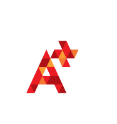 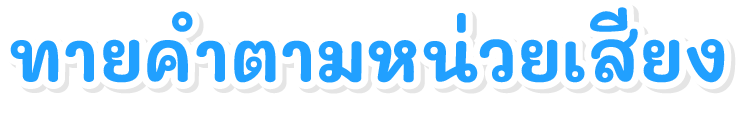 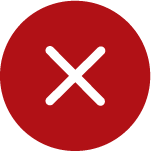 คำใบ้ที่ ๑
ข้อที่ 1
ข้อที่ ๓
คำใบ้ที่ ๒
คำใบ้ที่ ๓
คำใบ้ที่ ๔
คำใบ้ที่ ๑
พยัญชนะต้น
เป็นอักษรไตรยางศ์
ที่สามารถผัน
วรรณยุกต์เสียง “เอก” “โท” “จัตวา” ได้
ย
ง
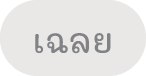 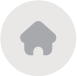 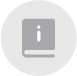 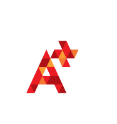 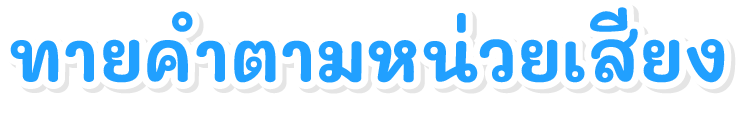 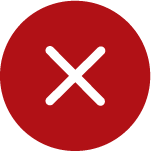 คำใบ้ที่ ๒
ข้อที่ 1
ข้อที่ ๓
คำใบ้ที่ ๓
คำใบ้ที่ ๔
คำใบ้ที่ ๑
คำใบ้ที่ ๒
เป็นคำที่ประสมด้วย
สระประสมเสียงยาว
ย
ง
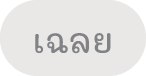 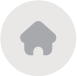 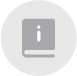 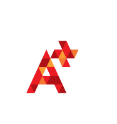 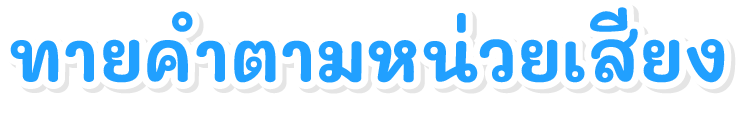 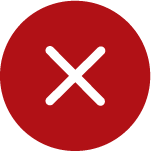 คำใบ้ที่ ๓
ข้อที่ 1
ข้อที่ ๓
คำใบ้ที่ ๒
คำใบ้ที่ ๔
คำใบ้ที่ ๑
คำใบ้ที่ ๓
มีรูปวรรณยุกต์สามัญ
แต่เป็นเสียงจัตวา
ย
ง
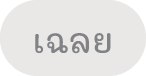 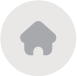 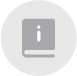 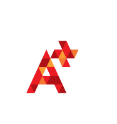 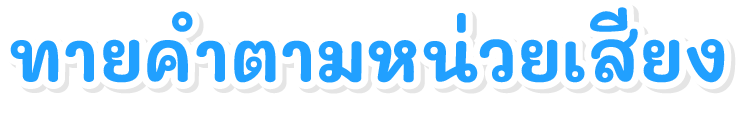 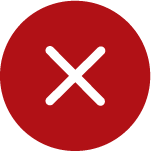 คำใบ้ที่ ๔
ข้อที่ 1
ข้อที่ ๓
คำใบ้ที่ ๒
คำใบ้ที่ ๓
คำใบ้ที่ ๑
คำใบ้ที่ ๔
พยัญชนะท้าย
มีรูปตรงตาม
มาตราตัวสะกด
ย
ง
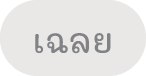 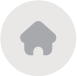 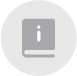 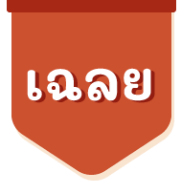 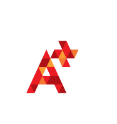 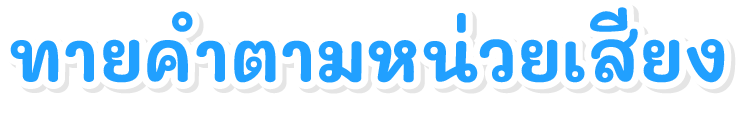 เฉลยข้อที่ ๓
เ
ส
ย
ง
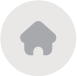 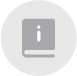 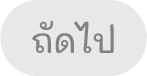 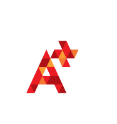 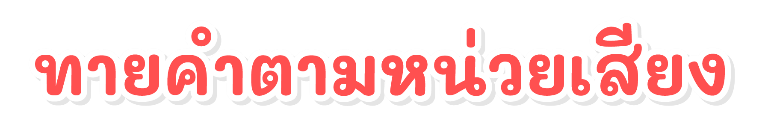 ข้อปราบเซียน
คำใบ้ที่ ๔
คำใบ้ที่ ๓
คำใบ้ที่ ๒
คำใบ้ที่ ๑
คำใบ้ที่ 4
คำใบ้ที่ 3
คำใบ้ที่ 2
คำใบ้ที่ 1
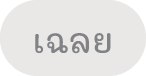 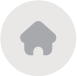 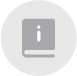 [Speaker Notes: สคริปต์ครู : ทายคำตามหน่วยเสียง เป็นเกมทายคำจากคำใบ้ โดยใช้ความรู้ความเข้าใจเกี่ยวกับการประสมเสียงต่าง ๆ ในภาษาไทย ทั้งเสียงพยัญชนะ สระ และการผันวรรณยุกต์ รวมถึงความรู้ในเรื่องคำเป็นคำตาย เพื่อที่จะทายคำที่กำหนดให้ถูกต้อง
วิธีเล่น : นักเรียนร่วมกันเลือกคำใบ้ทีละคำใบ้จนครบทั้งหมด 4 คำใบ้ และร่วมกันวิเคราะห์แต่ละคำใบ้ว่าจะเป็นพยัญชนะ สระ หรือรูปและเสียงวรรณยุกต์ใด และเมื่อนำแต่ละส่วนมาประสมกันแล้วคำใดคือคำที่ถูกต้อง]
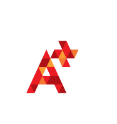 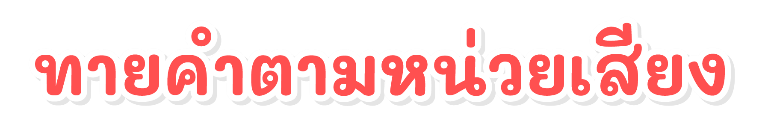 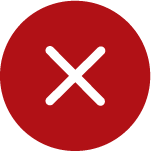 ข้อที่ 1
ข้อปราบเซียน
คำใบ้ที่ ๑
คำใบ้ที่ ๒
คำใบ้ที่ ๓
คำใบ้ที่ ๔
คำใบ้ที่ ๑
เป็นคำพยางค์เดียว
ประสมด้วย
สระเดี่ยวเสียงยาว
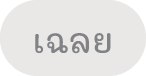 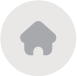 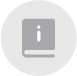 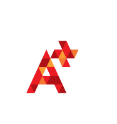 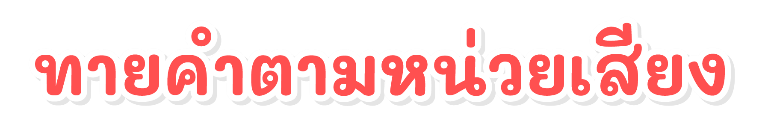 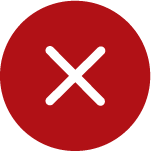 คำใบ้ที่ ๒
ข้อที่ 1
ข้อปราบเซียน
คำใบ้ที่ ๓
คำใบ้ที่ ๔
คำใบ้ที่ ๑
คำใบ้ที่ ๒
พยัญชนะต้นเป็น
อักษรไตรยางศ์
ที่ผันวรรณยุกต์
ได้ ๒ เสียง คือ
“โท” และ “ตรี”
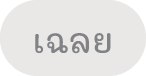 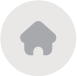 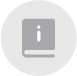 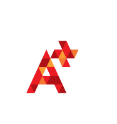 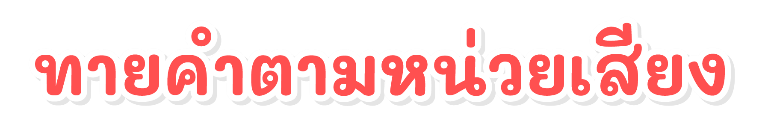 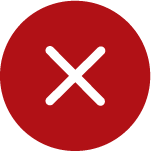 ข้อที่ 1
ข้อปราบเซียน
คำใบ้ที่ ๓
คำใบ้ที่ ๔
คำใบ้ที่ ๑
คำใบ้ที่ ๒
คำใบ้ที่ ๓
พยัญชนะท้าย
มีรูปไม่ตรงตาม
มาตราตัวสะกด
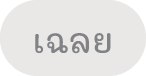 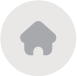 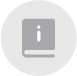 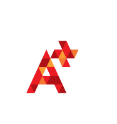 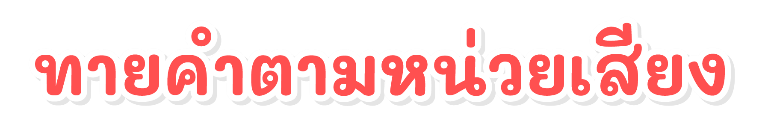 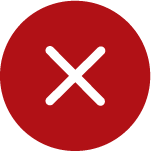 ข้อที่ 1
ข้อปราบเซียน
คำใบ้ที่ ๔
คำใบ้ที่ ๑
คำใบ้ที่ ๓
คำใบ้ที่ ๒
คำใบ้ที่ ๔
มีรูปวรรณยุกต์สามัญ
แต่เป็นเสียงโท
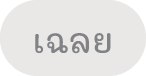 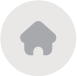 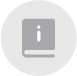 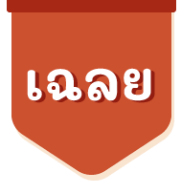 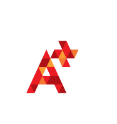 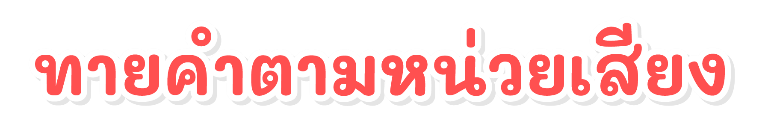 เฉลยข้อปราบเซียน
แ
พ
ท
ย
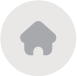 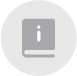 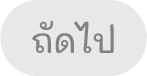 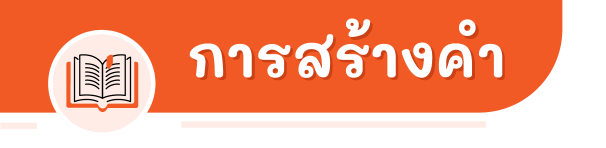 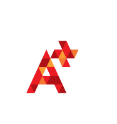 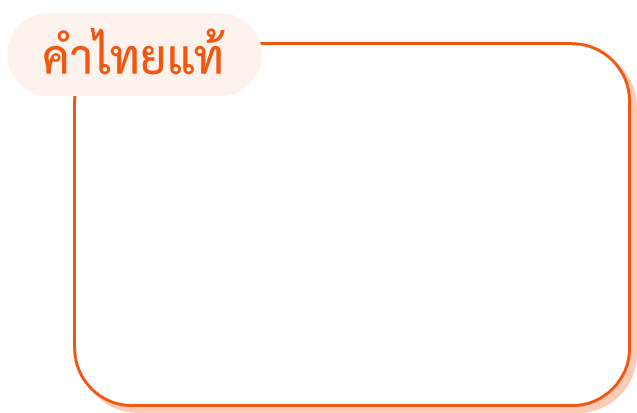 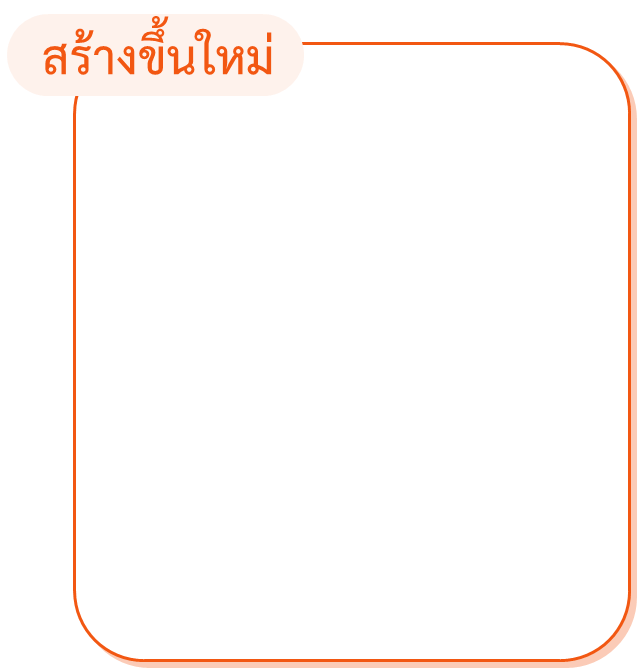 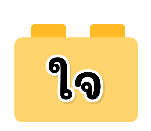 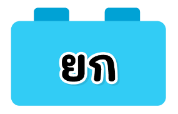 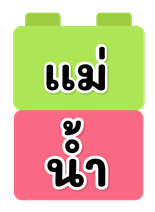 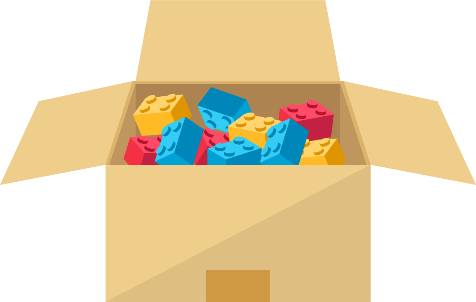 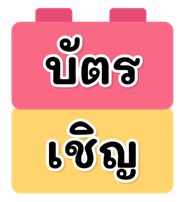 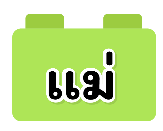 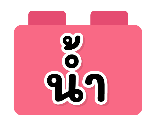 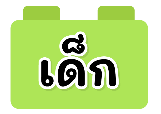 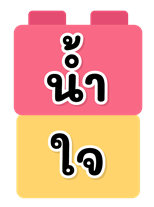 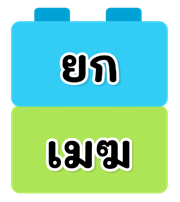 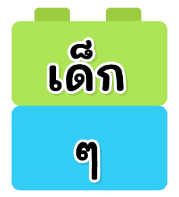 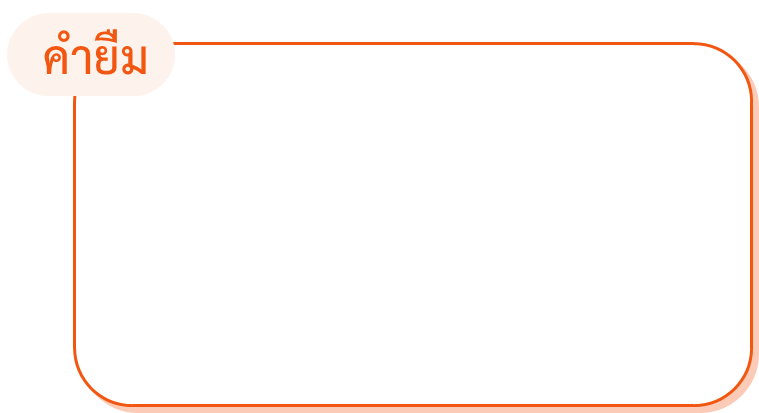 คำในภาษาไทย
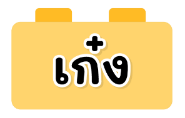 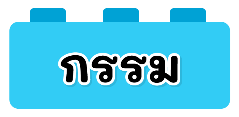 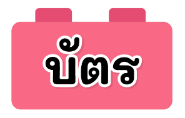 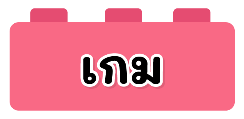 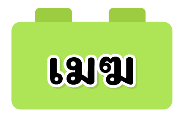 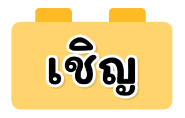 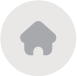 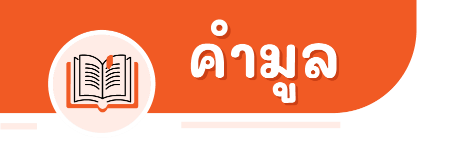 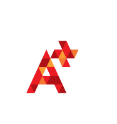 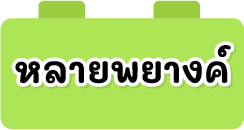 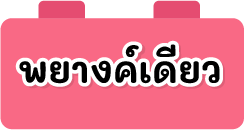 นา
น้อง
นาง
บ้าน
กะทิ
มะพร้าว
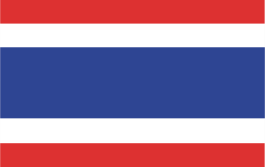 ไทยแท้
(พยัญชนะท้ายตรงตามมาตรา ไม่มีการันต์)
คำยืมภาษาจีน
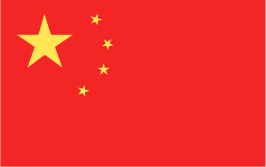 โจ๊ก
เก๊
หุ้น
จ้าง
เก้าอี้
ตะหลิว
จับกัง
เต้าหู้
บุญ
ธูป
โลก
รส
ปัญญา
สาหัส
มงคล
สงกรานต์
คำยืมภาษา
บาลี-สันสกฤต
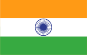 เค้ก
ฟรี
ก๊าซ
ลิฟต์
ไอศกรีม
วิตามิน
ฟุตบอล
คุกกี้
คำยืมภาษา
อังกฤษ
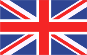 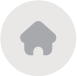 คำมูล
คำมูล
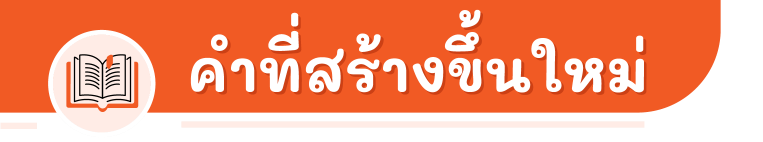 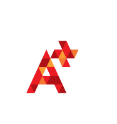 คำมูล
คำมูล
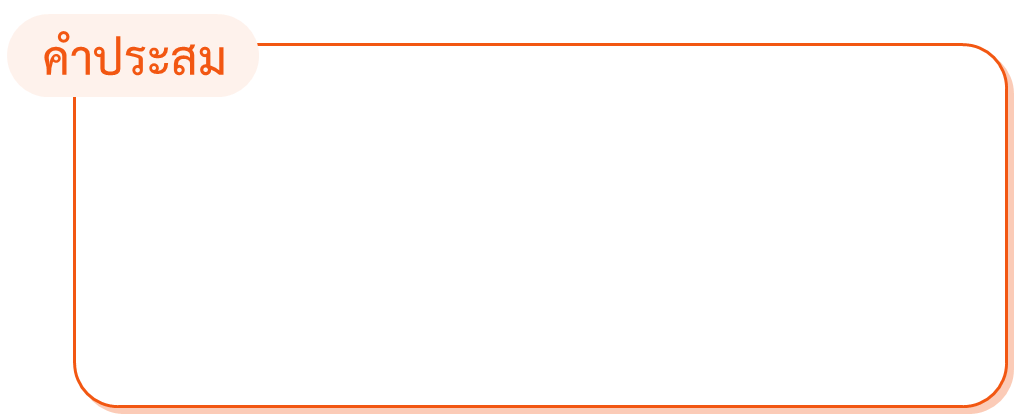 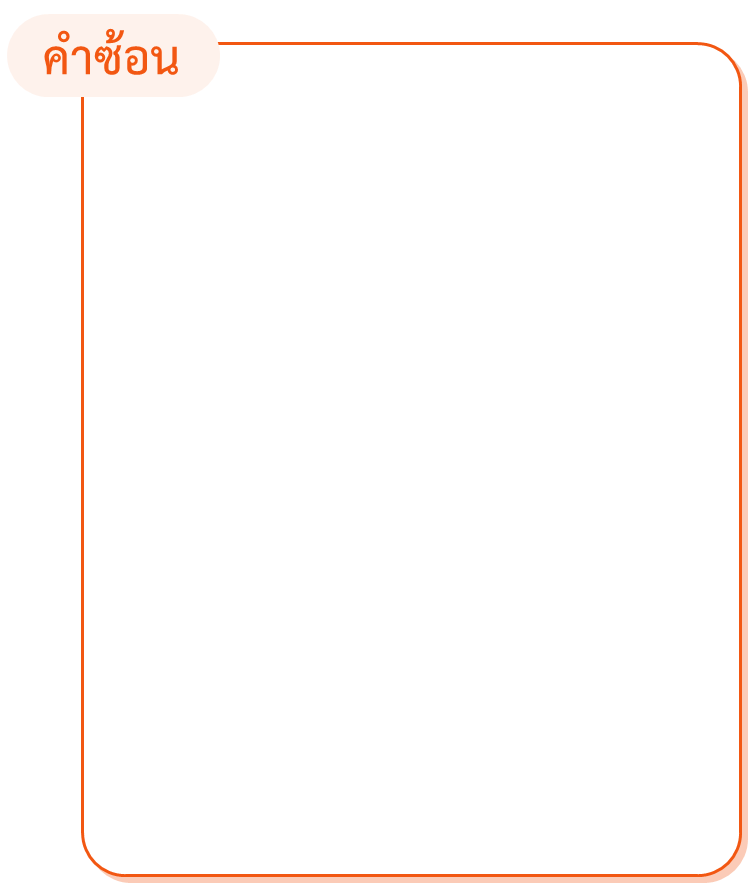 • นำคำมารวมกัน
• นำคำที่มีความหมายเหมือนกัน  คล้ายกัน หรือตรงข้ามกัน มาวาง
  ชิดกัน
• เกิดคำใหม่ เค้าความหมายเดิม
• เกิดคำใหม่ ความหมายเปลี่ยน
• เกิดคำใหม่ ความหมายเปลี่ยน
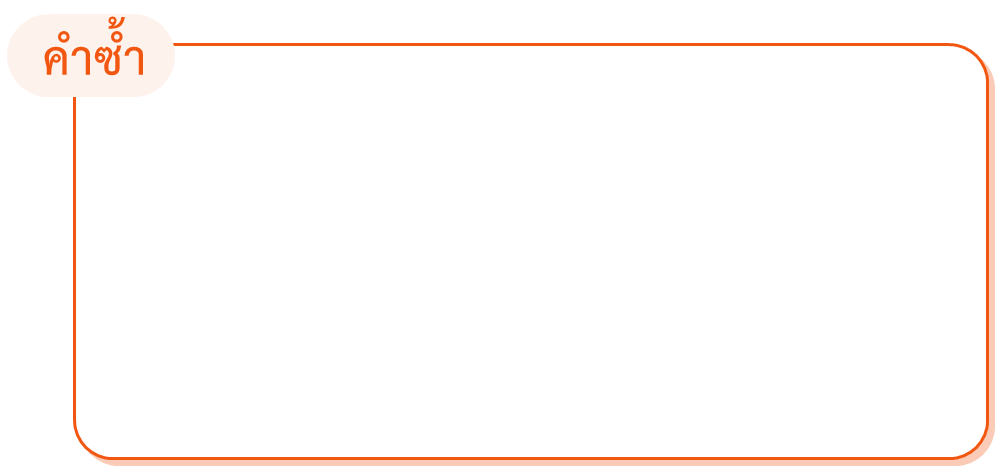 • นำคำเดิมมากล่าวซ้ำ
• เกิดคำใหม่ ความหมายเปลี่ยน
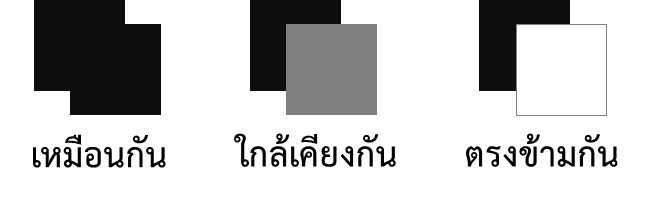 คำมูล 
(คำเดิม)
คำมูล
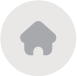 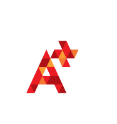 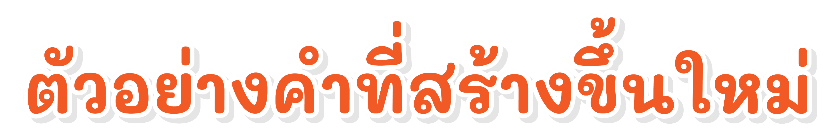 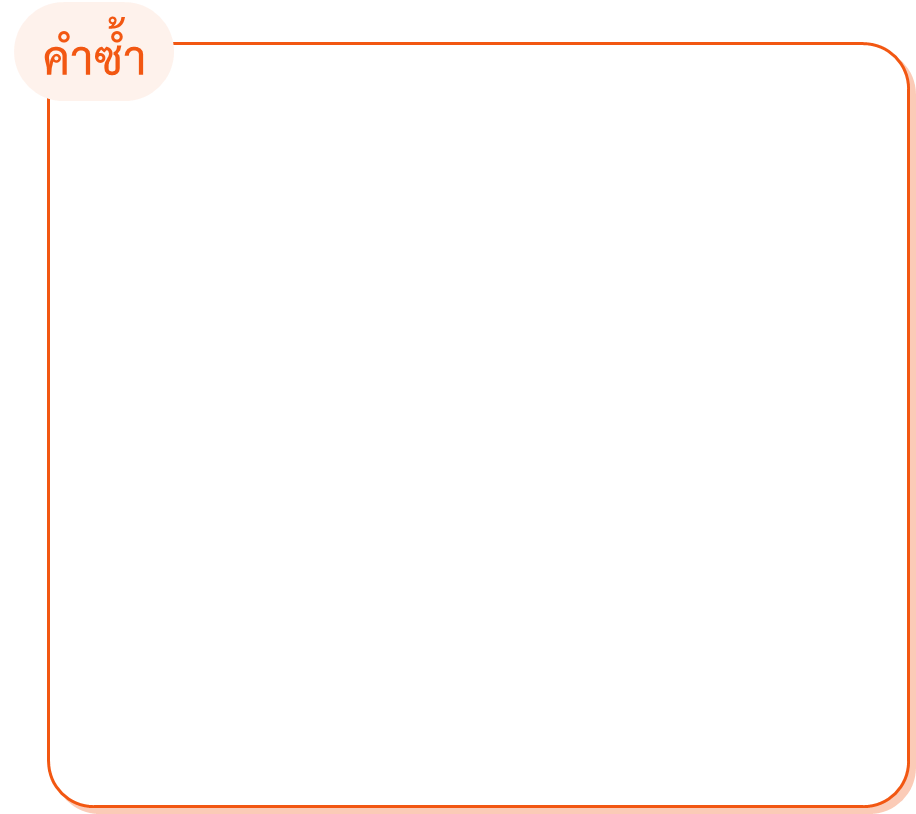 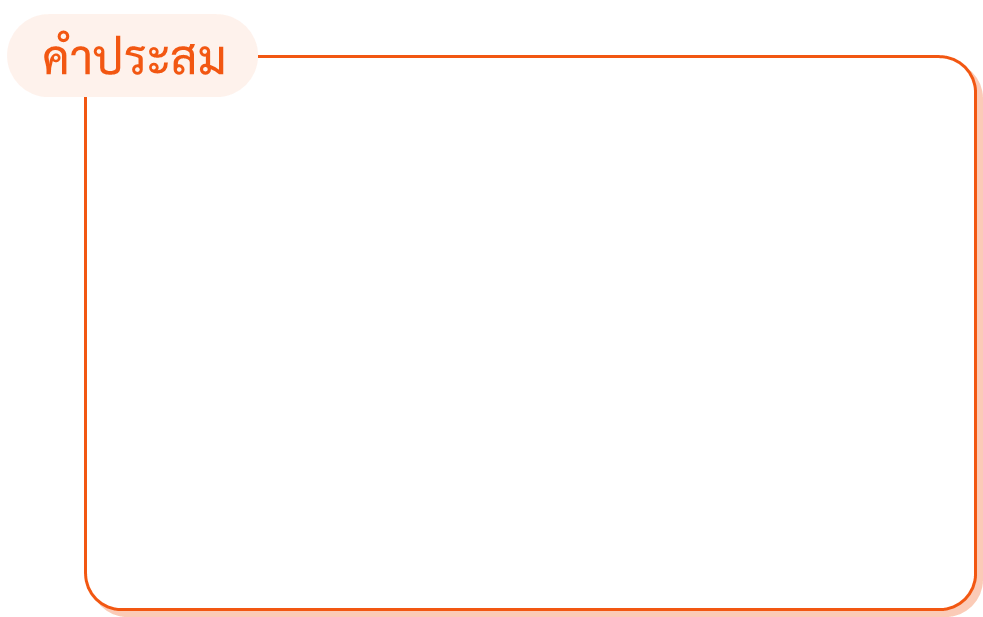 คำที่ใช้ไม้ยมกกำกับ
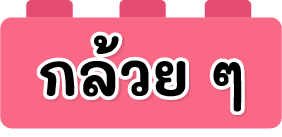 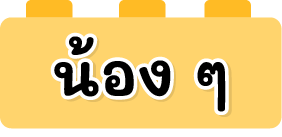 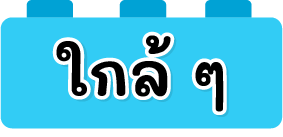 ที่มีเค้าความหมายเดิม
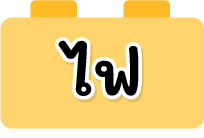 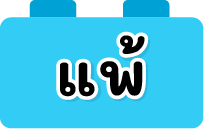 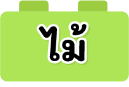 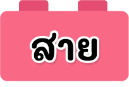 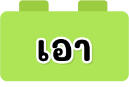 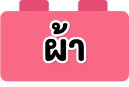 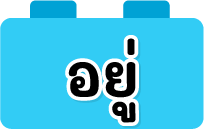 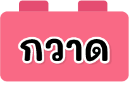 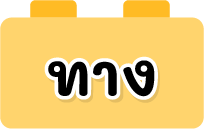 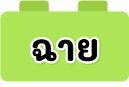 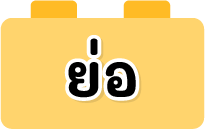 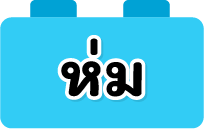 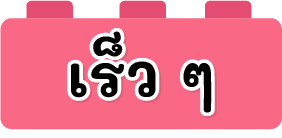 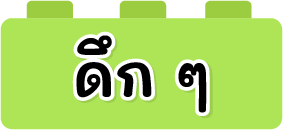 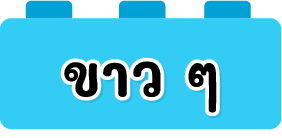 คำที่เล่นเสียงวรรณยุกต์
ที่ความหมายเปลี่ยนไปจากเดิม
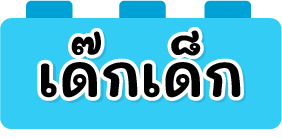 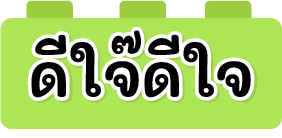 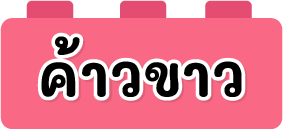 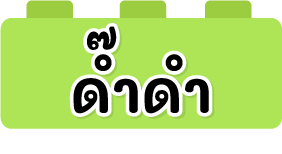 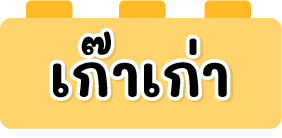 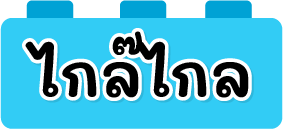 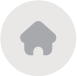 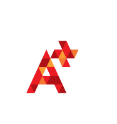 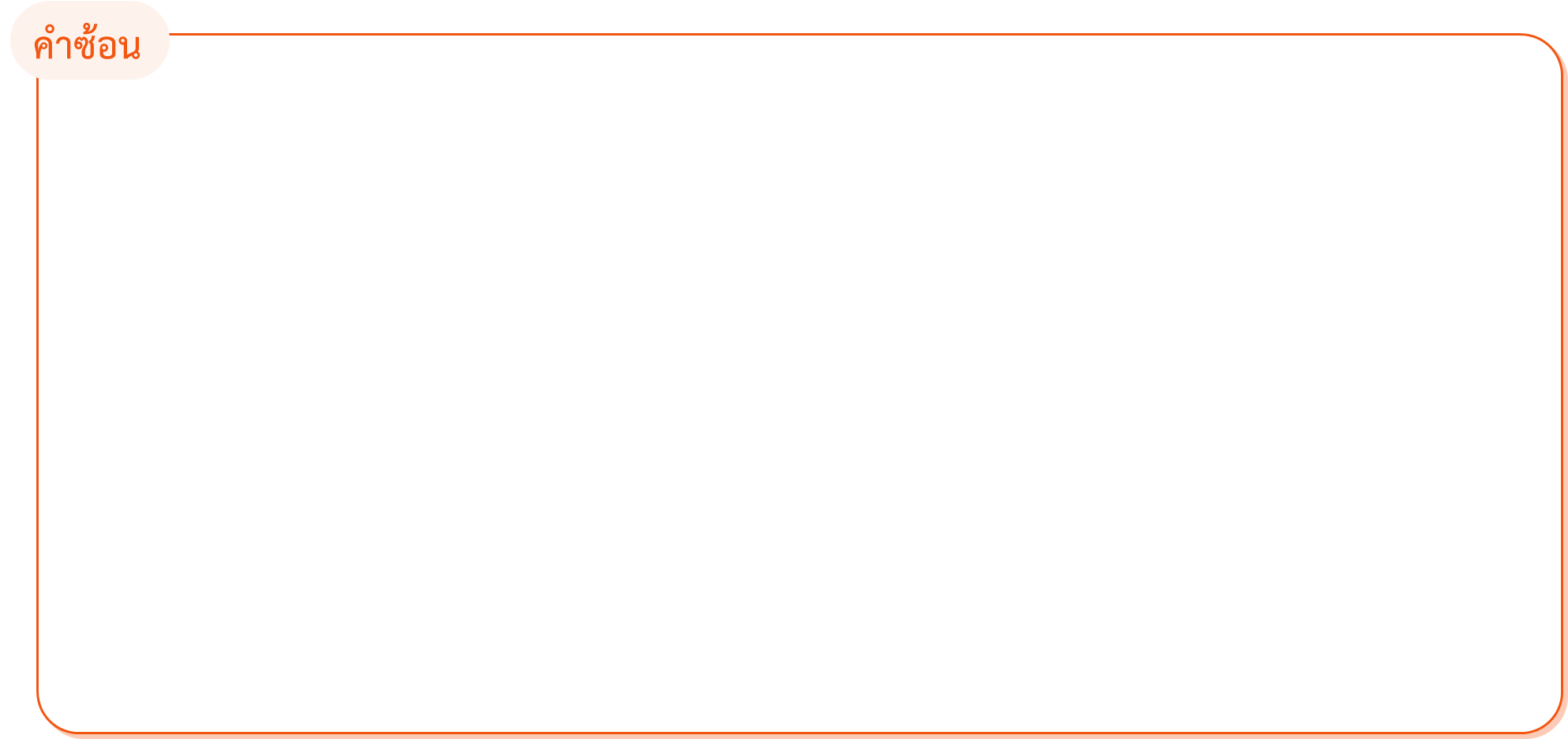 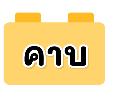 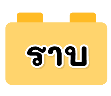 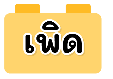 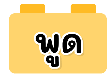 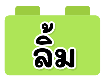 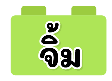 ซ้อนเพื่อเสียง
ซ้อนเพื่อความหมาย
พยัญชนะต้น
สระ
เหมือนกัน
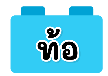 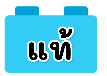 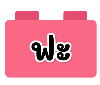 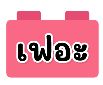 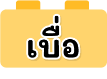 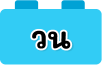 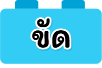 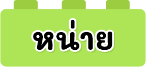 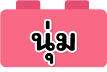 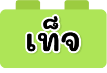 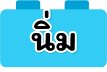 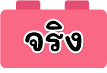 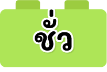 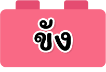 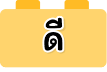 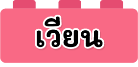 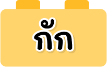 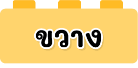 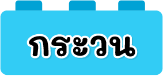 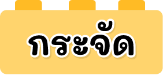 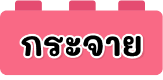 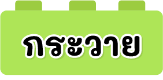 พยัญชนะต้นและสระ
ซ้อนพยางค์ที่ไม่มีความหมาย
ใกล้เคียงกัน
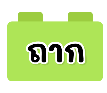 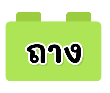 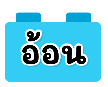 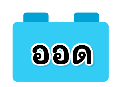 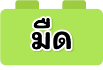 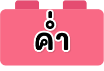 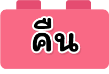 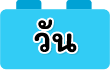 เพิ่มพยางค์ให้เสียงสมดุล
เพิ่มสัมผัสสระ
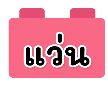 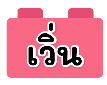 ตรงข้ามกัน
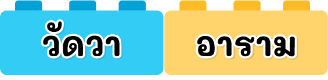 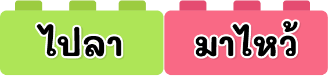 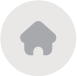 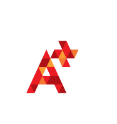 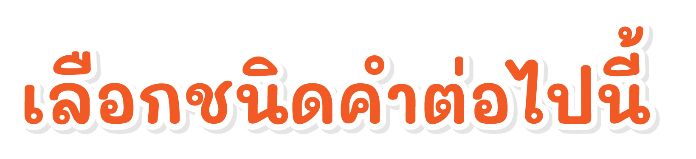 คำมูล
คำประสม
คำซ้ำ
คำซ้อน
คำซ้อน
คำซ้ำ
คำมูล
คำประสม
นาฬิกา
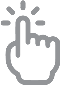 คำมูล
คำประสม
คำซ้ำ
คำซ้อน
คำซ้อน
คำมูล
คำประสม
คำซ้ำ
นักเรียน
คำมูล
คำประสม
คำซ้ำ
คำซ้อน
อ่อนโยน
คำมูล
คำประสม
คำซ้ำ
คำซ้อน
คำมูล
คำประสม
คำซ้ำ
คำซ้อน
คำมูล
คำซ้ำ
คำซ้อน
คำประสม
พรำพรำ
คำมูล
คำประสม
คำซ้ำ
คำซ้อน
นานา
คำมูล
คำประสม
คำซ้ำ
คำซ้อน
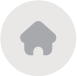 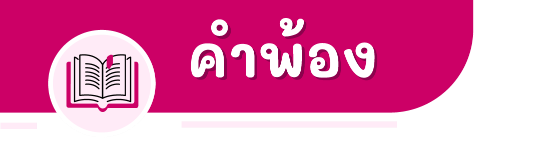 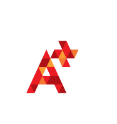 คำพ้องเสียง
คำพ้องรูป
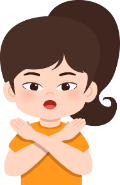 ตากลม
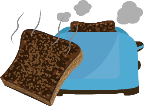 ไม่
ไหม้
ตา
กลม
ตาก
ลม
รูป
เสียง
ความหมาย
รูป
เสียง
ความหมาย
คำพ้องความหมาย
คำพ้องรูปพ้องเสียง
ยามเฝ้ายามเมื่อสองยาม
• ดวงอาทิตย์
• ตะวัน
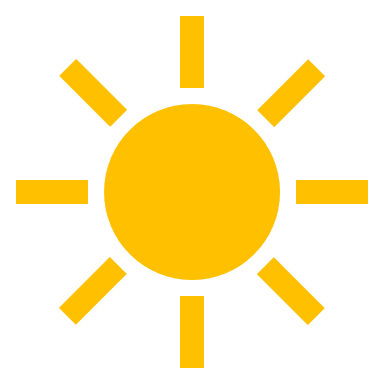 1
2
3
• สุริยา
• รพี
ยาม
ยาม
ยาม
= หนึ่งในแปดส่วนของวัน
= การอยู่ประจำสถานที่
= อาชีพ
1
3
2
รูป
เสียง
ความหมาย
รูป
เสียง
ความหมาย
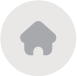 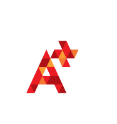 พยาธิ
ดวงเดือน
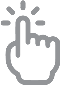 ส้อม
คำพ้องรูป
รัตติกร
พยาธิ
แข
เขมา
แหน
พาล
ขั้ว
เขมา
แหน
วิธู
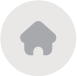 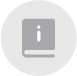 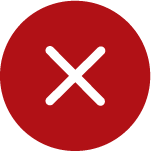 พยาธิ  	
		๑. อ่านว่า พะยาทิ หมายถึง ความเจ็บไข้
		๒. อ่านว่า พะยาด หมายถึง ชื่อสัตว์ไม่มีกระดูกสันหลังมีรูปร่างและขนาดต่าง ๆ กัน 
มีทั้งชนิดตัวแบนและชนิดตัวกลมหรือหนอนพยาธิ
แหน		
		๑. อ่านว่า แหน ใช้เข้าคู่กับคำอื่น ในคำว่า หวงแหน แห่แหน เฝ้าแหน
		๒. อ่านว่า แหฺน หมายถึง ชื่อไม้นํ้าหลายชนิดหนึ่ง ใบกลมเล็ก ๆ ลอยอยู่ตามนํ้านิ่ง
เขมา	
		๑. อ่านว่า เข-มา หมายถึง ความสบายใจ
		๒. อ่านว่า ขะเหฺมา หมายถึง โกฐเขมา ชื่อเรียกเหง้าและรากแห้งของไม้ล้มลุกหลายชนิด
[Speaker Notes: สคริปต์ครู : นักเรียนลองเลือกคำพ้องที่มีลักษณะตรงตามที่โจทย์กำหนดให้ถูกต้อง]
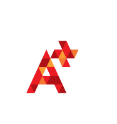 พยาธิ
ดวงเดือน
ส้อม
รัตติกร
คำพ้องเสียง
ส้อม
แข
เขมา
พาล
พาล
ขั้ว
ขั้ว
แหน
วิธู
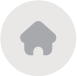 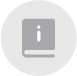 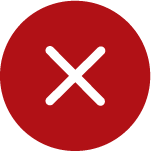 ส้อม  	๑. คำว่า ส้อม หมายถึง เครื่องใช้จิ้มอาหารกิน, คู่กับ ช้อน
		๒. คำว่า ซ่อม หมายถึง ทำสิ่งที่ชำรุดให้กลับมาดี

พาล		๑. คำว่า พาล หมายถึง หาเรื่องทำให้วุ่นวาย, หาเรื่องทำให้เดือดร้อน
		๒. คำว่า พาน หมายถึง ภาชนะมีเชิงประเภทหนึ่ง มีหลายชนิด
		๓. คำว่า ภาร หมายถึง ของหนัก, นํ้าหนัก
 
ขั้ว		๑. คำว่า ขั้ว หมายถึง ส่วนที่ต่อของก้านดอกไม้ ใบไม้ ผลไม้ และอื่น ๆ
		๒. คำว่า คั่ว หมายถึงเอาสิ่งของใส่กระเบื้องหรือกระทะตั้งไฟให้ร้อนแล้วคนไปจนสุกหรือเกรียม
[Speaker Notes: สคริปต์ครู : นักเรียนลองเลือกคำพ้องที่มีลักษณะตรงตามที่โจทย์กำหนดให้ถูกต้อง]
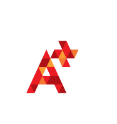 พยาธิ
ดวงเดือน
ดวงเดือน
คำพ้องความหมาย
ส้อม
รัตติกร
รัตติกร
แข
เขมา
แข
พาล
ขั้ว
วิธู
แหน
วิธู
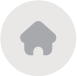 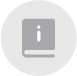 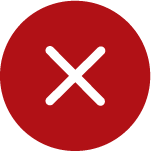 ดวงเดือน รัตติกร แข วิธู หมายถึง พระจันทร์
[Speaker Notes: สคริปต์ครู : นักเรียนลองเลือกคำพ้องที่มีลักษณะตรงตามที่โจทย์กำหนดให้ถูกต้อง]
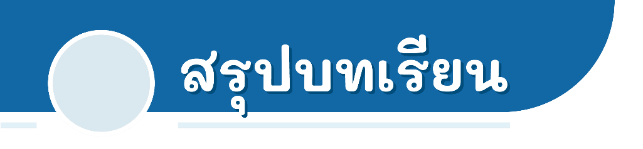 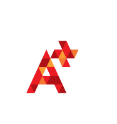 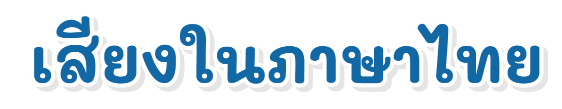 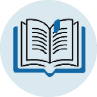 อวัยวะที่ใช้ในการออกเสียง
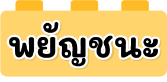 ฟัน
ริมฝีปาก
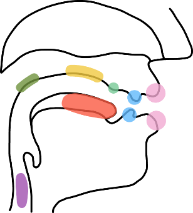 เสียง
รูป
เสียง
รูป
เสียง
รูป
เสียง
รูป
/ก/
ก
/พ/
ผ พ ภ
/ว/
ว
/ด/
ด ฎ ฑ
ลิ้น
ปุ่มเหงือก
/ค/
ข ฃ ค ฅ ฆ
/ฟ/
ฝ ฟ
/อ/
อ
/ต/
ต ฏ
/ง/
ง
/ม/
ม
/ฮ/
ห ฮ
/ท/
ท ธ ฑ ฒ ถ ฐ
เพดานอ่อน
เพดานแข็ง
/จ/
จ
/ย/
ย ญ
/น/
น ณ
/ช/
ฉ ช ฌ
/ร/
ร
/บ/
บ
เส้นเสียง
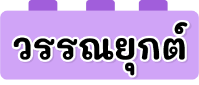 /ซ/
ซ ศ ษ ส
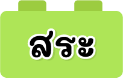 /ป/
ป
ล ฬ
/ล/
-
รูป
การใช้
รูป
การใช้
รูป
การใช้
-
เสียง
รูป
ั
-ุ
-ะ
อะ, เอะ, แอะ, โอะ, เอาะ, เออะ
อือ, เอือ
-อ
ออ
่
สามัญ
็
-ว
สระอัวที่มีตัวสะกด
้
สระอะที่มีตัวสะกด, อัว
อุ
-
เอก
-
ู
เ-
๊
อู
-ย
ไอย, เอีย
สระเอะที่มีตัวสะกด, ประสม
กับตัว ก เป็นคำว่า ก็
-
โท
๋
เอ, แอ, เอะ, แอะ, เออะ, 
เออ, เอาะ, เอีย, เอือ, เอา
เสียงริ เช่น ฤทธิ์, เสียงรึ เช่น หฤทัย, เสียงเรอ เช่น ฤกษ์
ฤ
ตรี
ิ
ๅ
ๅษี
**
อา, อำ, เอา, เอาะ
-า
จัตวา
-
่
-
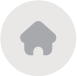 อิ, อี, อึ, อือ, เอีย, เอือ
โ-
โอ, โอะ
เสียงรือ เช่น ฤ
ฤ
ํ
ๅ
ๅชา
เสียงวรรณยุกต์จะผันตาม
อี, เอีย
ใ-
ใอ
ฦ
ลึ
่
่
-
ไ-
อึ, อำ
ไอ, ไอย
ฦ
เสียงลือ เช่น ฦ
ไตรยางศ์
คำเป็น
คำตาย
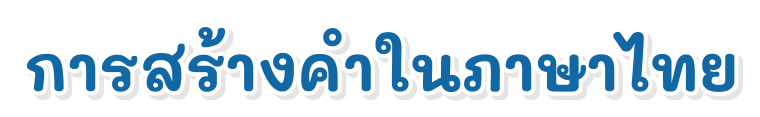 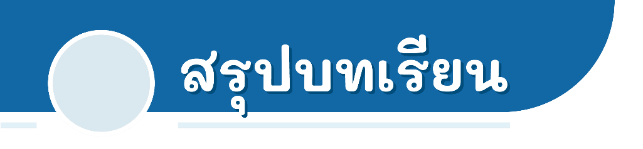 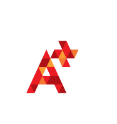 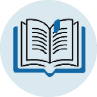 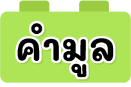 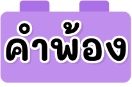 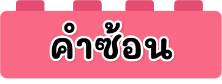 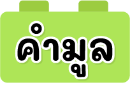 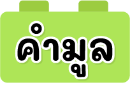 คำที่มีความหมายในตัวเอง
(ที่มีความหมายเหมือน 
ใกล้เคียง หรือตรงข้าม)
พ้องเสียง
พ้องรูป
พยางค์เดียว 
พ่อ โจ๊ก ธูป ฟรี
หลายพยางค์
กะทิ สาหัส วิตามิน
อ่านเหมือน
เขียนเหมือน
เกิดความหมายใหม่
เกิดความหมายใหม่
เกิดความหมายใหม่
ซ้อนเพื่อความหมาย
ซ้อนเพื่อเสียง
เปลี่ยนจากเดิม
มีเค้าเดิม
พ้องความหมาย
บ้านเมือง
ถ้วยโถโอชาม
พ้องรูป+เสียง
เตาผิง
ดาวเทียม
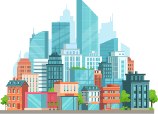 แปลเหมือน
อ่าน, เขียนเหมือน
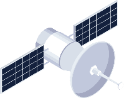 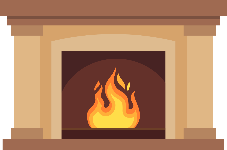 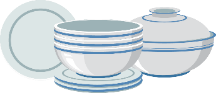 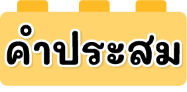 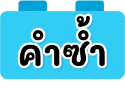 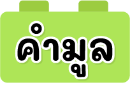 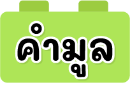 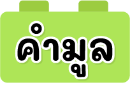 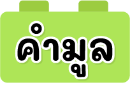 *ข้อสังเกต*
ถ้า คำมูล + คำมูล ไม่เกิดความหมายใหม่
ไม่ถือเป็นคำประสม
(คำเดิม)
ใช้ไม้ยมก
เล่นเสียงวรรณยุกต์
ลูกช้าง
ลูกช้าง
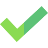 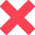 เด็ก ๆ
ซ้วยสวย
(คำแทนชื่อคนซึ่งพูดกับเจ้าที่)
(ลูกของช้าง)
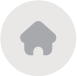 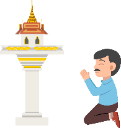 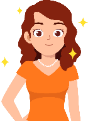 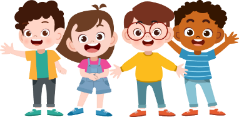 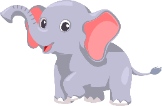 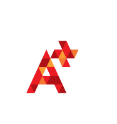 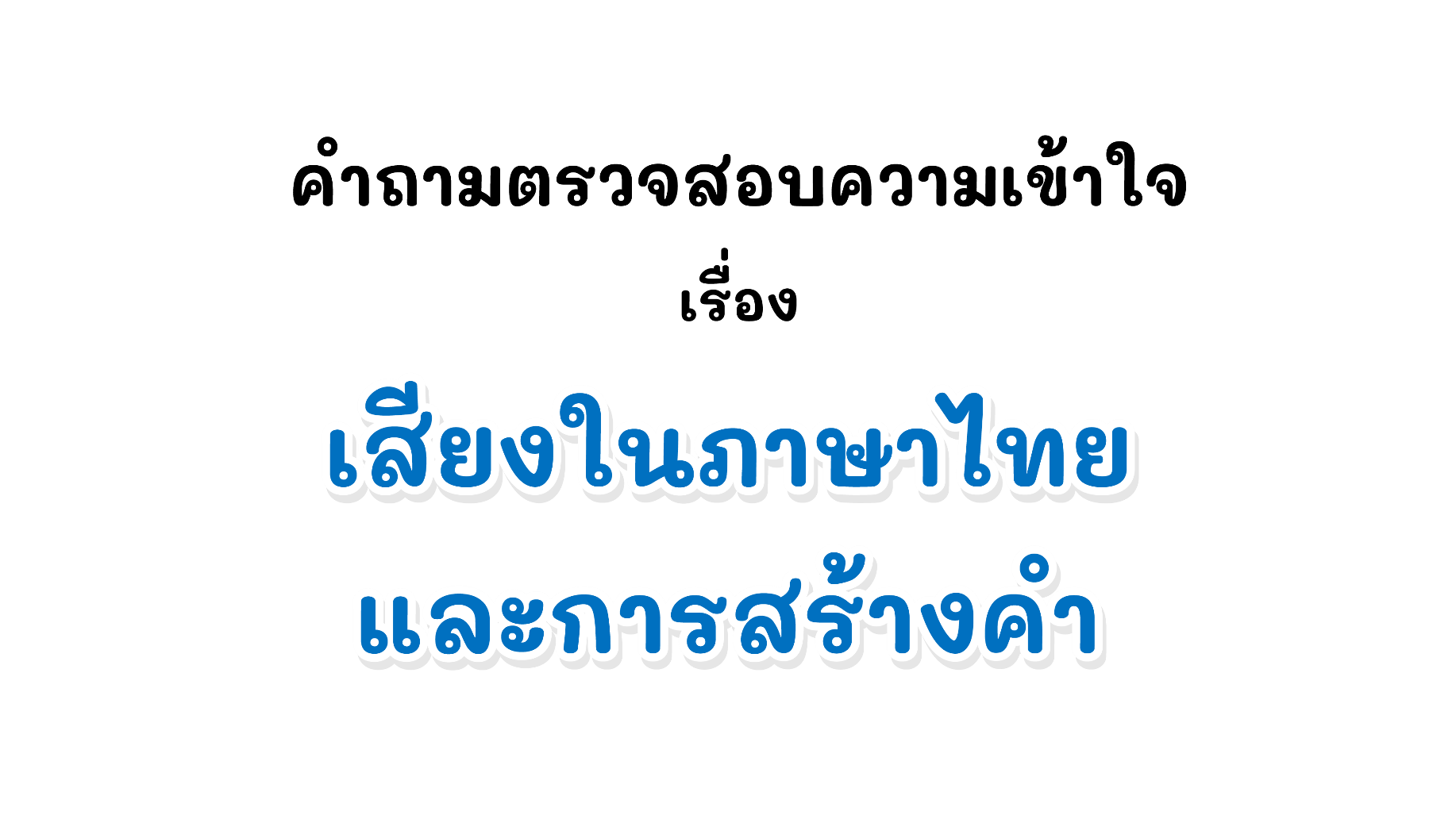 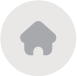 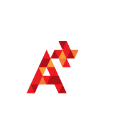 ให้นักเรียนเลือกคำตอบที่ถูกต้องที่สุดเพียงข้อเดียว
๑. 	คำในข้อใดมีวิธีการสร้างคำต่างกัน
ก.
ก.
จิตแพทย์   ราชการ   วาทศิลป์
จิตแพทย์   ราชการ   วาทศิลป์
ข.
ข.
เสื่อสาด   บ้านเรือน   ห่างไกล
เสื่อสาด   บ้านเรือน   ห่างไกล
เฉลย ข้อ ง.  ดีชั่ว  หมอฟัน  ตกใจ
	เพราะ  ข้อ ก. ทุกคำเป็นคำสมาธ               ข้อ ข. ทุกคำเป็นคำซ้อน               ข้อ ค. ทุกคำเป็นคำประสม               ข้อ ง. คำว่า ดีชั่ว เป็นคำซ้อน และหมอฟัน ตกใจ เป็นคำประสม
ค.
ง.
ค.
ง.
ดีชั่ว   หมอฟัน   ตกใจ
ดีชั่ว   หมอฟัน   ตกใจ
เรียงเบอร์   ข้าวต้ม   ที่นอน
เรียงเบอร์   ข้าวต้ม   ที่นอน
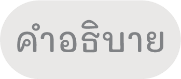 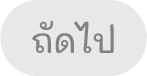 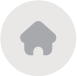 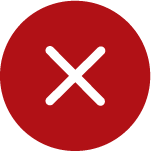 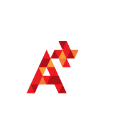 ๒. 	คำประสมในข้อใดไม่มีความหมายเชิงเปรียบเทียบ
ก.
ก.
มือสะอาด  ตีนกา
มือสะอาด  ตีนกา
ข.
ข.
กันสาด  แม่น้ำ
กันสาด  แม่น้ำ
เฉลย ข้อ ข. กันสาด  แม่น้ำ
	เพราะ กันสาด แม่น้ำ เป็นคำที่มีความหมายตรงตัวทั้งหมด กล่าวคือ กันสาด หมายถึง แผงหรือส่วนที่ยื่นออกไปจากชายคาสำหรับกันฝน ส่วน แม่น้ำ หมายถึง ลำน้ำใหญ่ซึ่งเป็นที่รวม
ของลำธารทั้งปวง ส่วน มือสะอาด ตีนกา หมาวัด หัวสูง และลูกช้าง เป็นคำที่มีความหมาย
เชิงเปรียบเทียบ
ง.
ค.
ง.
ค.
หัวสูง  ลูกช้าง
หัวสูง  ลูกช้าง
หมาวัด  ไข่แดง
หมาวัด  ไข่แดง
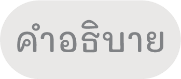 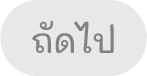 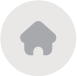 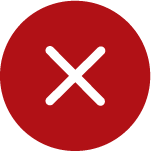 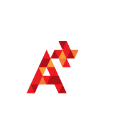 ๓. 	เพราะเหตุใด อำ ไอ ใอ เอา จึงไม่จัดว่าเป็นเสียงสระ
ก.
เพราะมีลักษณะเป็นพยางค์
ก.
ข.
ข.
เพราะมีลักษณะเป็นพยางค์
เพราะใช้รูปแทนเสียงสระ
เพราะใช้รูปแทนเสียงสระ
เฉลย ข้อ ก. เพราะมีลักษณะเป็นพยางค์
	เพราะ อำ ไอ ใอ เอา ประกอบด้วย เสียงสระแท้และเสียงพยัญชนะสะกด จึงไม่นับเป็นเสียงสระ
		    อำ             แทน  สระอะ ที่มีเสียงพยัญชนะสะกด /ม/
		    ไอ  และ ใอ  แทน  สระอะ ที่มีเสียงพยัญชนะสะกด /ย/
		    เอา            แทน  สระอะ ที่มีเสียงพยัญชนะสะกด /ว/
	ในภาษาไทยจึงเรียกรูปสระเหล่านี้ว่า สระเกิน เพราะเป็นรูปสระที่มีเสียงพยัญชนะรวมอยู่ด้วย
ง.
ค.
ง.
ค.
เพราะมีเสียงสระแท้
เพราะมีเสียงสระแท้
เพราะมีเสียงพยัญชนะ
เพราะมีเสียงพยัญชนะ
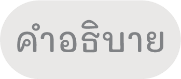 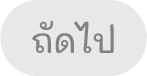 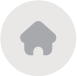 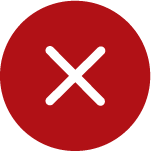 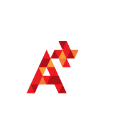 ๔. 	ข้อใดเป็นคำซ้อนเพื่อเสียงทุกคำ
ก.
ก.
เสื่อสาด  ราบคาบ  มาดหมาย
เสื่อสาด  ราบคาบ  มาดหมาย
ค.
ท้อแท้  รวบรวม  อ้างว้าง
ข.
ข.
จิ้มลิ้ม  คัดเลือก  เกรงกลัว
จิ้มลิ้ม  คัดเลือก  เกรงกลัว
เฉลย ข้อ ค. ท้อแท้  รวบรวม  อ้างว้าง
	เพราะ ท้อแท้ รวบรวม และอ้างว้าง เป็นคำซ้อนที่เกิดจากการนำคำที่มีเสียงคล้องจองมาซ้อนกัน ส่วน เสื่อสาด มาดหมาย คัดเลือก เกรงกลัว แนะนำ และได้เสีย เป็นคำซ้อนเพื่อความหมายทั้งสิ้น
ง.
ค.
ง.
ซุบซิบ  แนะนำ  ได้เสีย
ซุบซิบ  แนะนำ  ได้เสีย
ท้อแท้  รวบรวม  อ้างว้าง
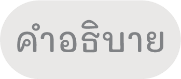 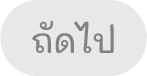 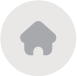 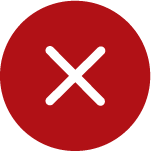 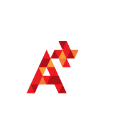 ๕. 	ข้อใดกล่าวถึงพยัญชนะไทยถูกต้องที่สุด
ก.
ก.
ร ล ว เป็นพยัญชนะเสียงเบา ขณะที่ออกเสียงไม่มีลมผ่านเส้นเสียง
ร ล ว เป็นพยัญชนะเสียงเบา ขณะที่ออกเสียงไม่มีลมผ่านเส้นเสียง
ข.
ข.
ฐานกรณ์ คือ จุดเริ่มต้นในการออกเสียงพยัญชนะ
ฐานกรณ์ คือ จุดเริ่มต้นในการออกเสียงพยัญชนะ
เฉลย ข้อ ง. เสียงพยัญชนะไทยมี ๒๑ เสียง
	เพราะข้อ ก. ที่ถูกต้อง คือ เสียง ร ล ว เป็นพยัญชนะที่เมื่อจะออกเสียง จะมีการปล่อยลมบางส่วน ผ่านอวัยวะบริเวณช่องปาก เพื่อทำให้เกิดเสียงที่ต้องการ และ ข้อ ข. และ ค. ที่ถูกต้อง คือ จุดเริ่มต้นในการออกเสียงพยัญชนะ คือ ปอด หลอดลม เส้นเสียง จากนั้นลมจะถูกปล่อยผ่านช่องปาก เกิดเป็นเสียงพยัญชนะต่าง ๆ
ค.
ง.
ค.
ง.
เสียงพยัญชนะไทยมี 21 เสียง
เสียงพยัญชนะไทยมี ๒๑ เสียง
เสียงพยัญชนะเกิดจากลมที่ผลักออกมาจากช่องท้อง
เสียงพยัญชนะเกิดจากลมที่ผลักออกมาจากช่องท้อง
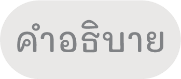 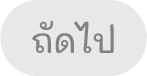 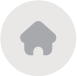 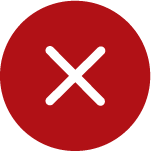 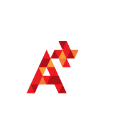 ๖. 	อวัยวะในข้อใดที่ช่วยในการออกเสียงสระ
ก.
ก.
ลิ้นกับริมฝีปาก
ลิ้นกับริมฝีปาก
ข.
ข.
ลิ้นกับเพดาน
ลิ้นกับเพดาน
เฉลย ข้อ ก. ลิ้นกับริมฝีปาก
	เพราะการออกเสียงสระในภาษาไทยจะใช้ส่วนของลิ้น คือ ลิ้นส่วนหน้า ส่วนกลาง และส่วนหลัง ส่วนระดับความสูงต่ำของลิ้น รวมถึงรูปริมฝีปาก เพื่อช่วยกำหนดเสียงสระแต่ละเสียงให้ชัดเจน
ง.
ง.
ค.
ค.
ปากกับจมูก
ลิ้นกับฟัน
ลิ้นกับฟัน
ปากกับจมูก
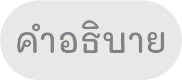 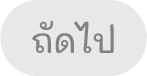 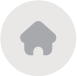 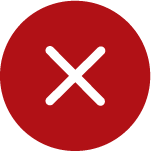 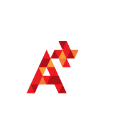 ๗. 	ข้อใดมีคำที่ใช้เสียงพยัญชนะต้นแตกต่างจากข้ออื่น
ก.
ก.
ตาตกจากต้นปาล์ม
ตาตกจากต้นปาล์ม
ข.
ง.
ข.
บ้านป้ากินไก่อบกัน
บ้านป้ากินไก่อบกัน
งานเลี้ยงวันนี้สนุกมาก
เฉลย ข้อ ง. งานเลี้ยงวันนี้สนุกมาก
	เพราะข้อ ง. มีหน่วยเสียงพยัญชนะต้นแบบอักษรนำ คือ คำว่า สนุก มีเสียงพยัญชนะต้นสองเสียงประสมกัน โดยพยางค์แรกมีสระอ่านออกเสียงกึ่งเสียง และพยางค์ต่อมาออกเสียงเหมือน ห นำ ส่วนข้อ ก. ข. และ ค. มีเสียงพยัญชนะต้นเดี่ยวทุกคำ
ง.
ค.
ค.
ทหารป้องกันชายแดน
ทหารป้องกันชายแดน
งานเลี้ยงวันนี้สนุกมาก
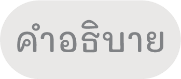 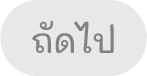 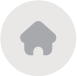 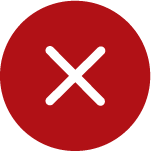 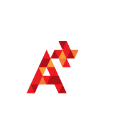 ๘. 	ข้อใดกล่าวไม่ถูกต้อง
ก.
ก.
อกหัก เป็นคำประสมที่มีความหมายเปลี่ยนไปจากเดิม
อกหัก เป็นคำประสมที่มีความหมายเปลี่ยนไปจากเดิม
ข.
ข.
บ้านช่อง เป็นคำประสมที่เกิดจากการย่อคำว่า ตึกรามบ้านช่อง
บ้านช่อง เป็นคำประสมที่เกิดจากการย่อคำว่า ตึกรามบ้านช่อง
เฉลย ข้อ ข. บ้านช่อง เป็นคำประสมที่เกิดจากการย่อคำว่าตึกรามบ้านช่อง
	เพราะข้อ ข. บ้านช่องเป็นคำซ้อนที่เกิดจากการนำคำมูลที่มีความหมายคล้ายกันมาซ้อนกัน
ง.
ค.
ง.
ค.
รถบรรทุก เป็นคำประสมที่เกิดความหมายใหม่ แต่ยังมีเค้าความหมายเดิม
รถบรรทุก เป็นคำประสมที่เกิดความหมายใหม่ แต่ยังมีเค้าความหมายเดิม
คำประสมเป็นการนำคำตั้งแต่ ๒ คํา ขึ้นไปมารวมกัน แล้วได้ความหมายใหม่
คำประสมเป็นการนำคำตั้งแต่ ๒ คํา ขึ้นไปมารวมกัน แล้วได้ความหมายใหม่
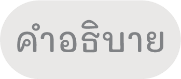 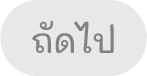 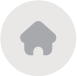 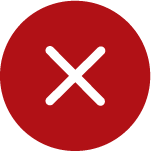 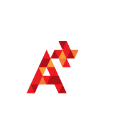 ๙. 	ข้อใดมีคำพ้องมากที่สุด
ต้นไม้นานาพรรณที่นี่ เราคัดเลือกพันธุ์อย่างดี
มีมากกว่าพันชนิด
ต้นไม้นานาพรรณที่นี่ เราคัดเลือกพันธุ์อย่างดี
มีมากกว่าพันชนิด
ก.
ก.
ข.
ข.
ทิดมีเอาไซไปดักปลาบริเวณใต้ต้นไทร ณ ริมน้ำวัดทางทิศเหนือของหมู่บ้าน
ทิดมีเอาไซไปดักปลาบริเวณใต้ต้นไทร ณ ริมน้ำวัดทางทิศเหนือของหมู่บ้าน
ค.
ค.
นักเรียนจงตั้งใจศึกษา ซึมซับความรู้ที่ครูสอนสั่ง
เพราะมันมีค่ามากกว่าทรัพย์สินนับแสน
นักเรียนจงตั้งใจศึกษา ซึมซับความรู้ที่ครูสอนสั่ง
เพราะมันมีค่ามากกว่าทรัพย์สินนับแสน
เฉลย ข้อ ง. ในกาลนั้น ท่านฝากกลอนกานท์ถึงข้าผู้นี้ทุกคืนวัน แต่เมื่อหลายทิวาราตรีพ้น 
        ผ่าน ท่านกลับลืม
	เพราะข้อ ง. มีคำพ้องเสียง คือ กาล-กานท์ และคำพ้องความหมาย คืนวัน-ทิวาราตรี 
ส่วน ข้อ ก. มีคำพ้องเสียง คือ พรรณ-พันธุ์-พัน  ข้อ ข. มีคำพ้องเสียง คือ ไซ-ไทร 
และข้อ ค. มีคำพ้องเสียง คือ ซับ-ทรัพย์
ง.
ง.
ในกาลนั้น ท่านฝากกลอนกานท์ถึงข้าผู้นี้ทุกคืนวัน 
แต่เมื่อหลายทิวาราตรีพ้นผ่าน ท่านกลับลืม
ในกาลนั้น ท่านฝากกลอนกานท์ถึงข้าผู้นี้ทุกคืนวัน 
แต่เมื่อหลายทิวาราตรีพ้นผ่าน ท่านกลับลืม
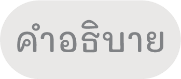 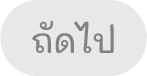 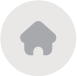 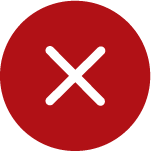 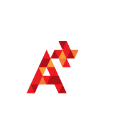 ๑๐.  คำในข้อใดเมื่อออกเสียงจะมีลักษณะริมฝีปากต่างจากข้ออื่น
ก.
ก.
เพราะ
เพราะ
ข.
ข.
วานิลลา
วานิลลา
เฉลย ข้อ ข. วานิลลา
	เพราะข้อ ข. ประสมด้วยสระอาและอิ ซึ่งริมฝีปากจะมีลักษณะอ้าและเหยียดเล็กน้อย ส่วนข้อ ก. ค. และ ง. ประสมด้วยสระอู เอาะ โอ โอะ ออ ซึ่งริมฝีปากจะมีลักษณะห่อกลม
ค.
ง.
ง.
ค.
โลกกลม
โลกกลม
กลมกล่อม
กลมกล่อม
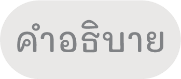 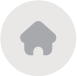 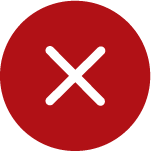 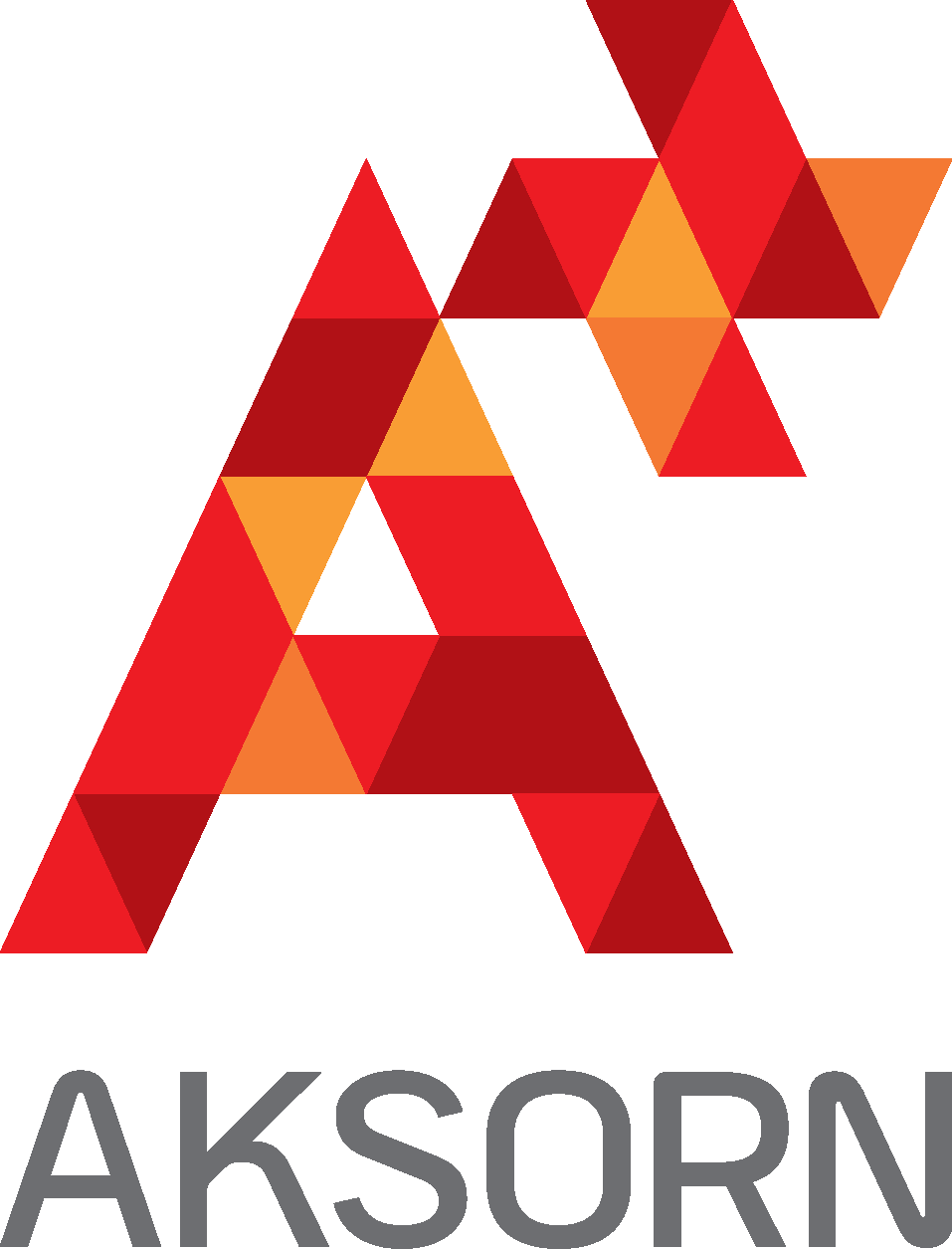